Qu'est-ce qui manque?
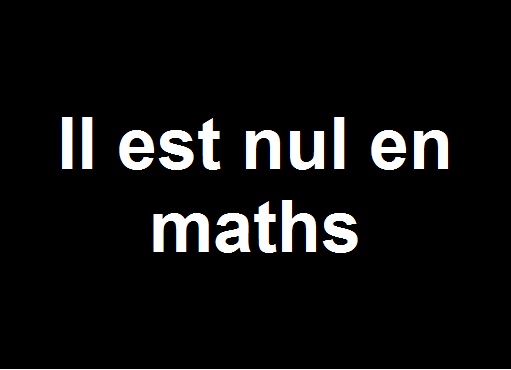 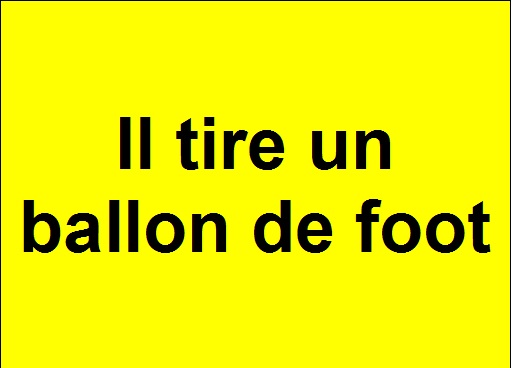 Qu'est-ce qui manque?
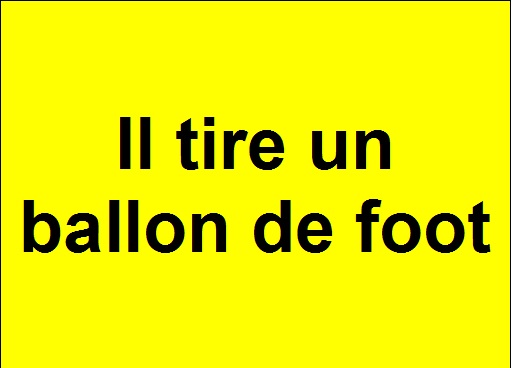 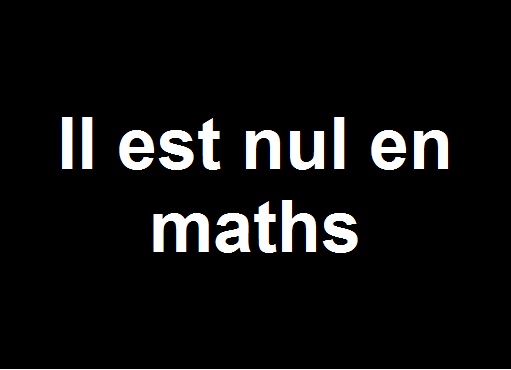 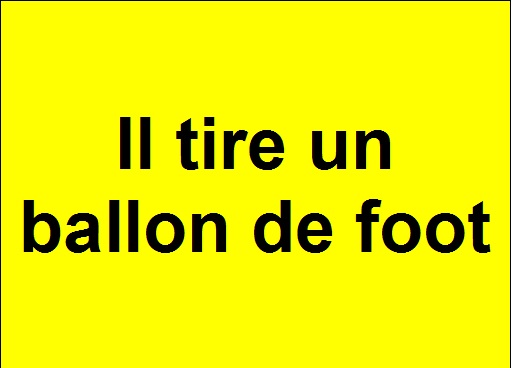 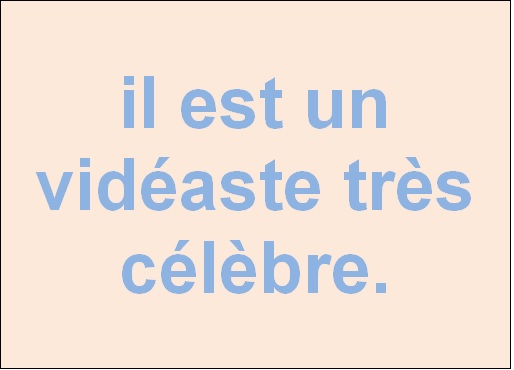 Qu'est-ce qui manque?
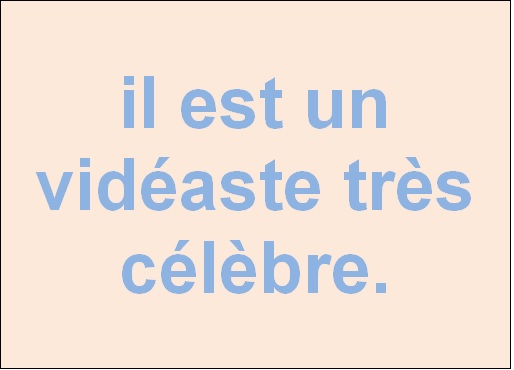 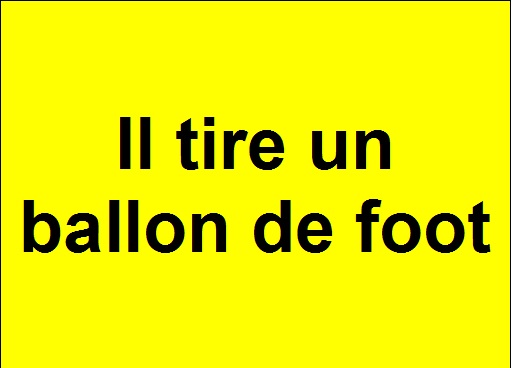 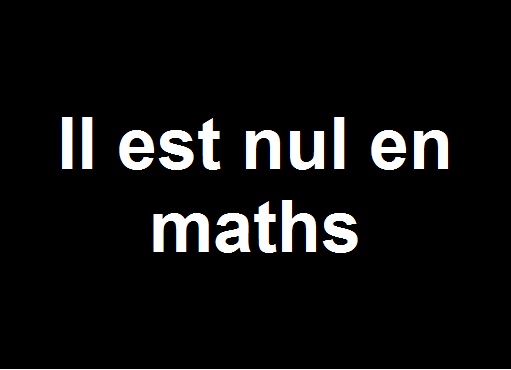 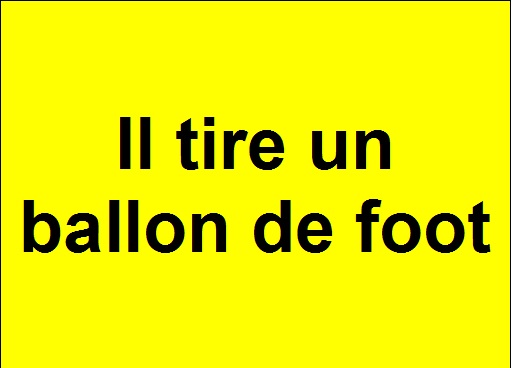 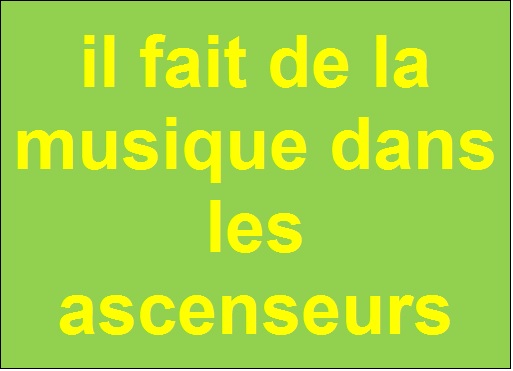 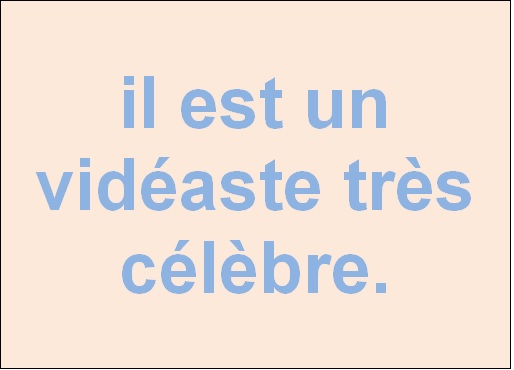 Qu'est-ce qui manque?
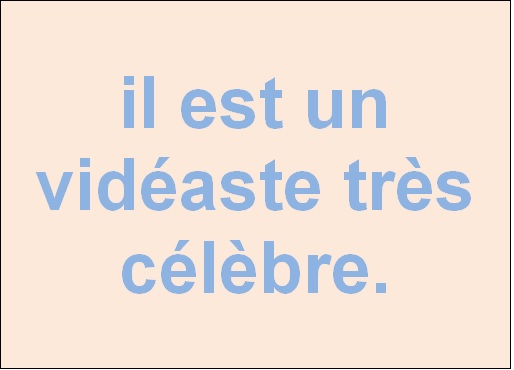 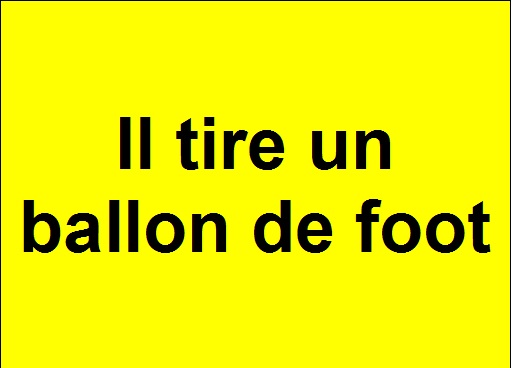 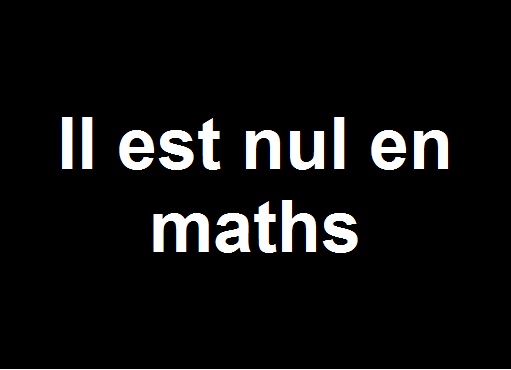 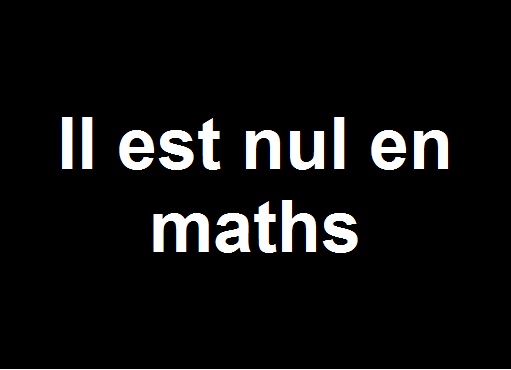 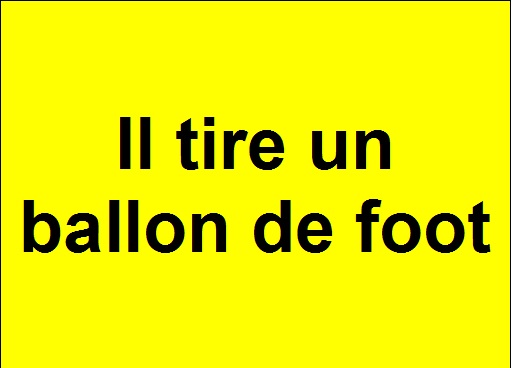 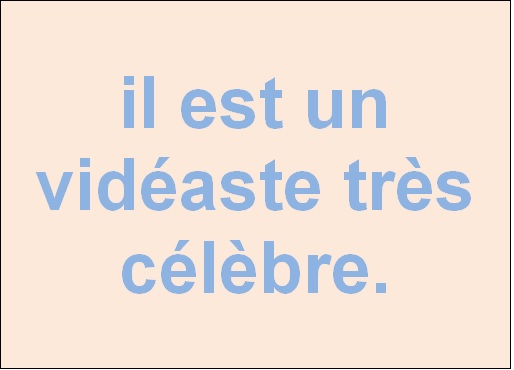 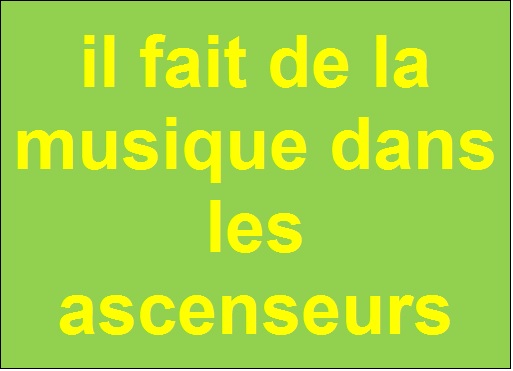 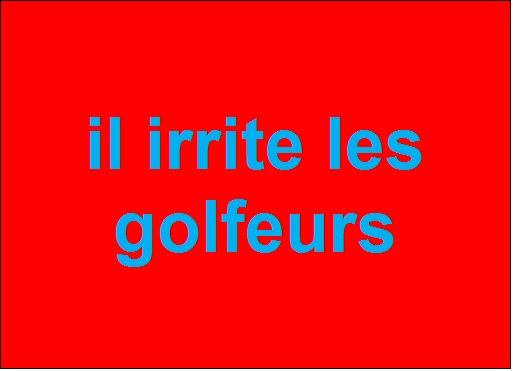 Qu'est-ce qui manque?
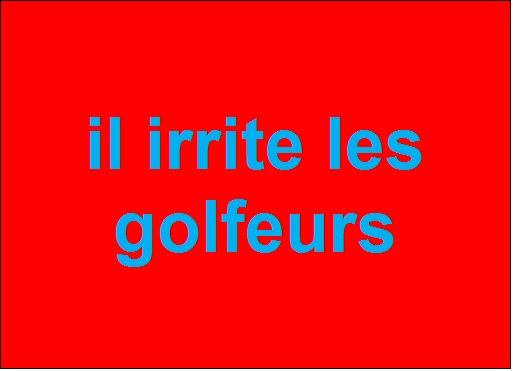 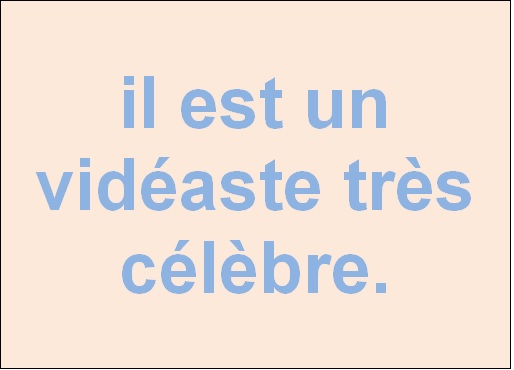 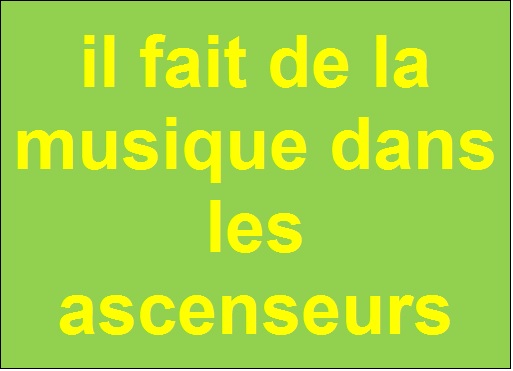 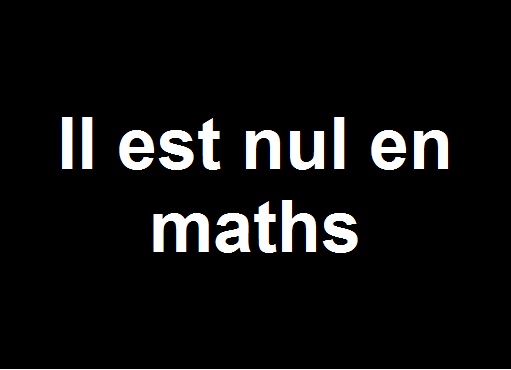 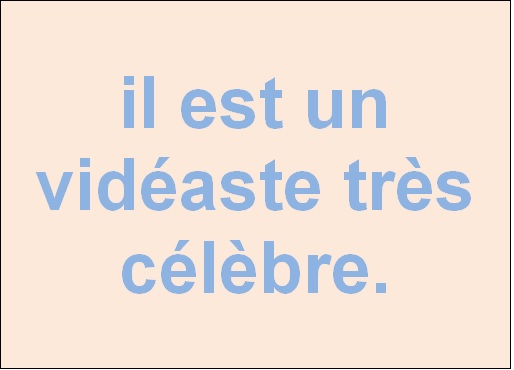 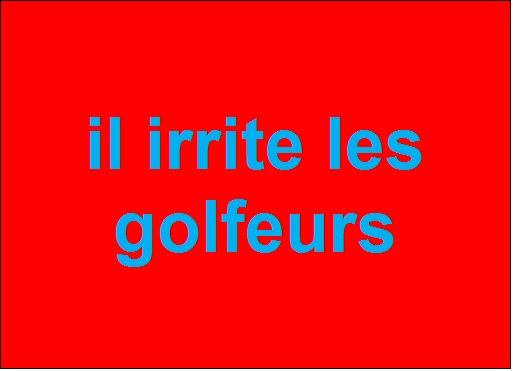 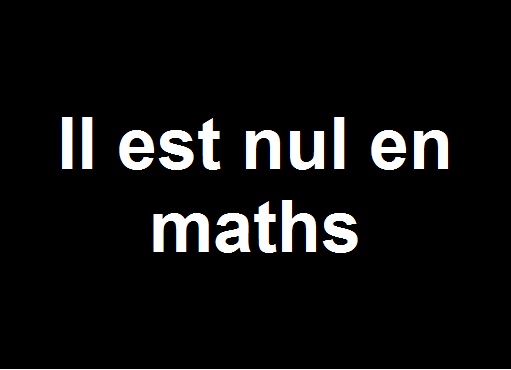 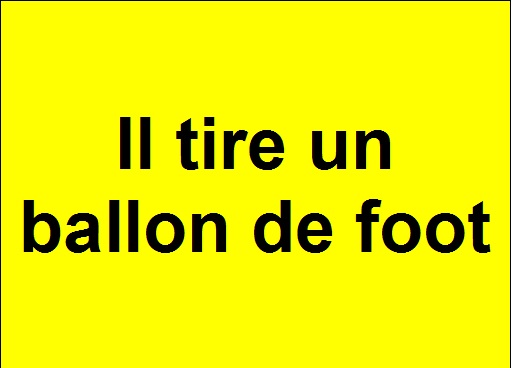 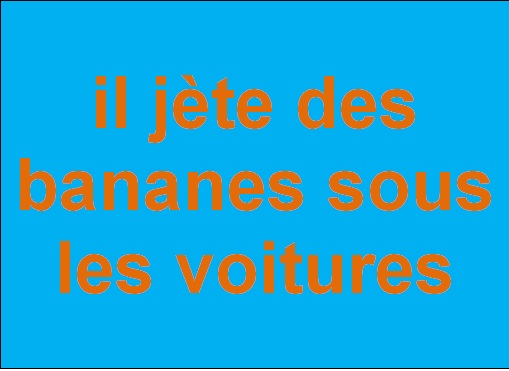 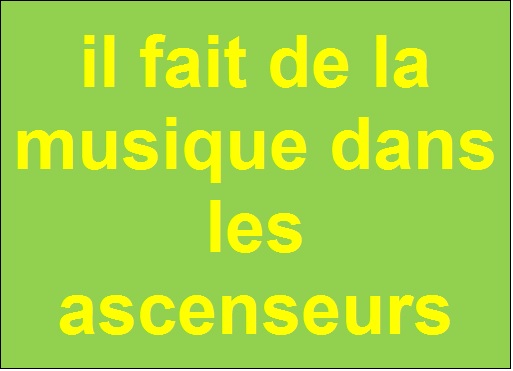 Qu'est-ce qui manque?
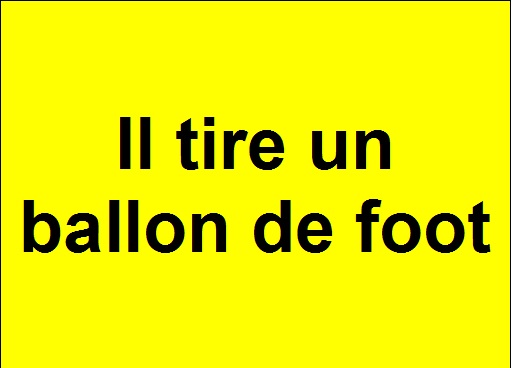 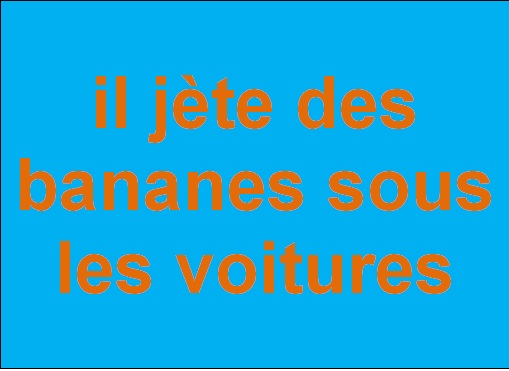 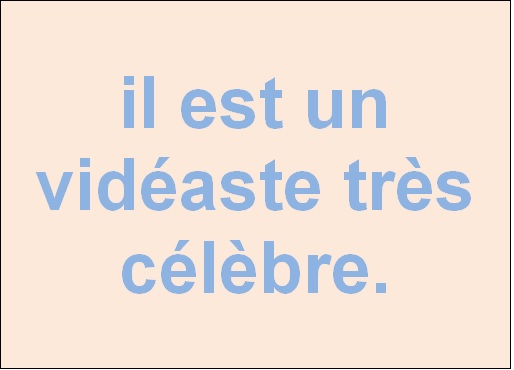 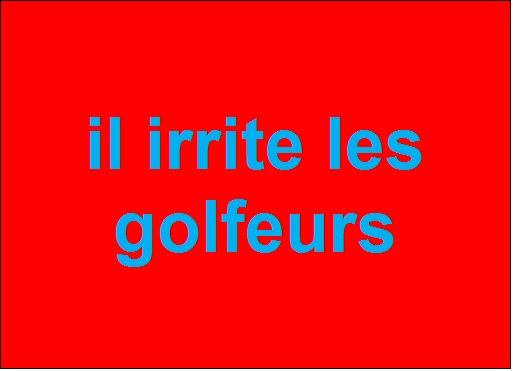 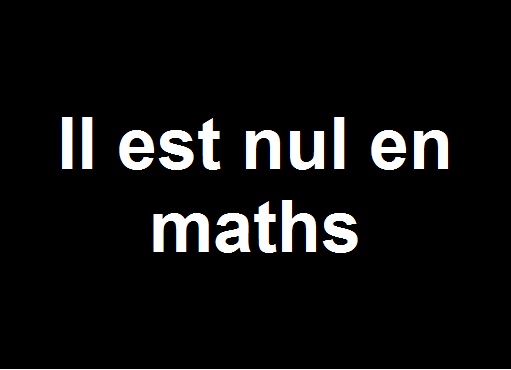 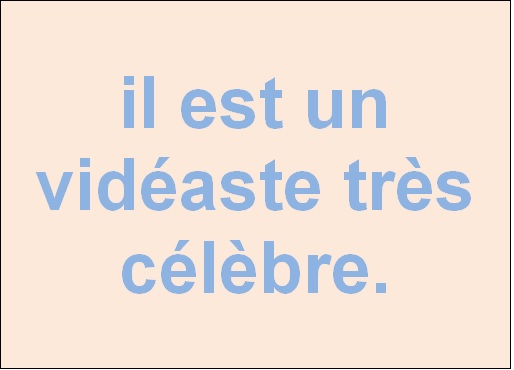 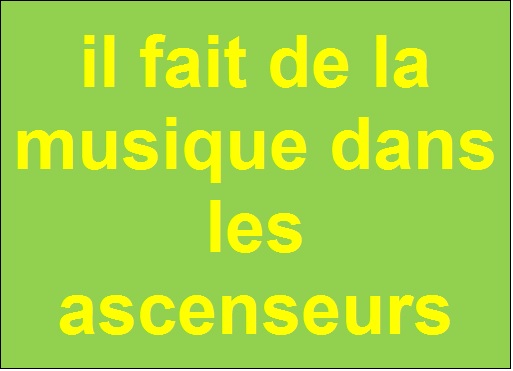 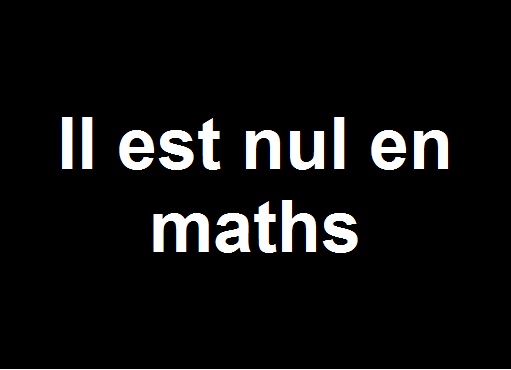 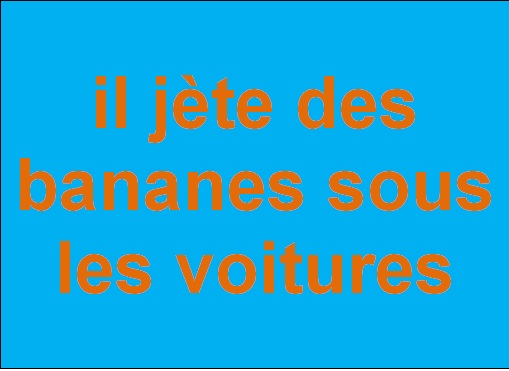 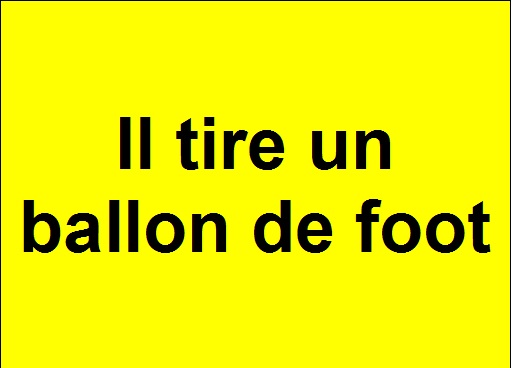 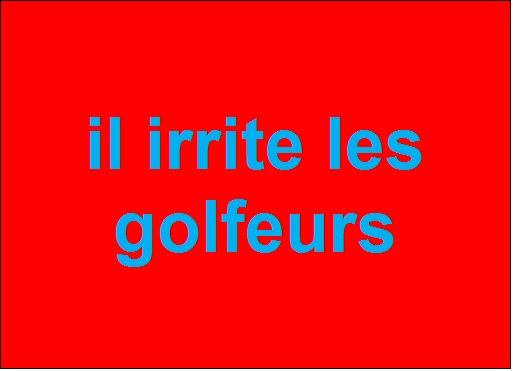 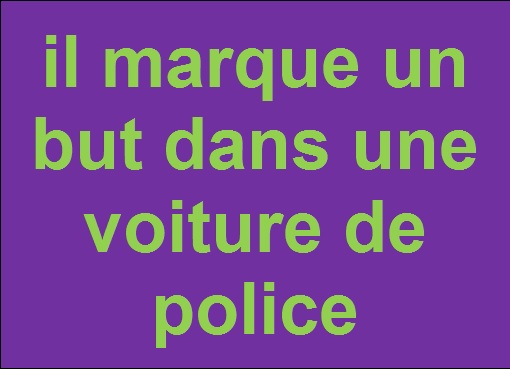 Qu'est-ce qui manque?
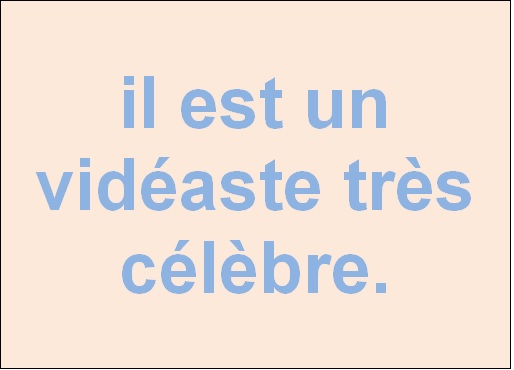 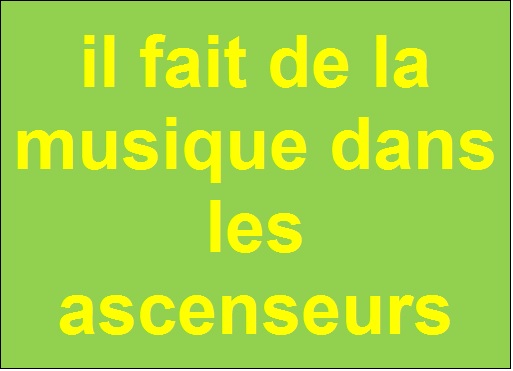 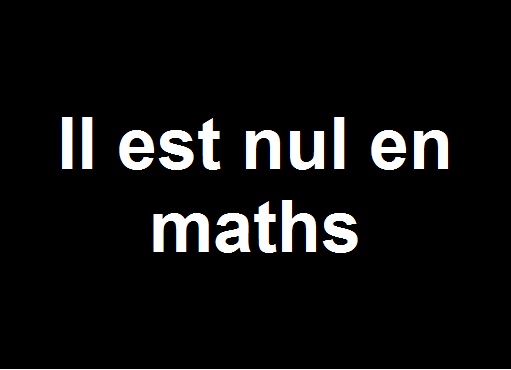 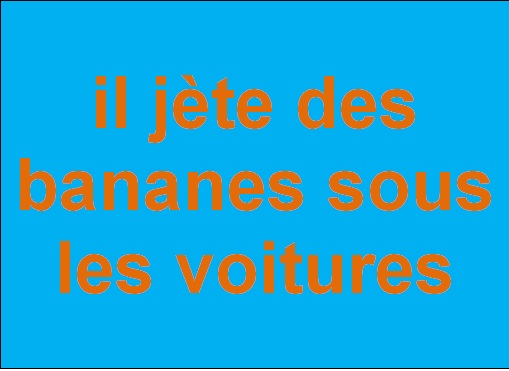 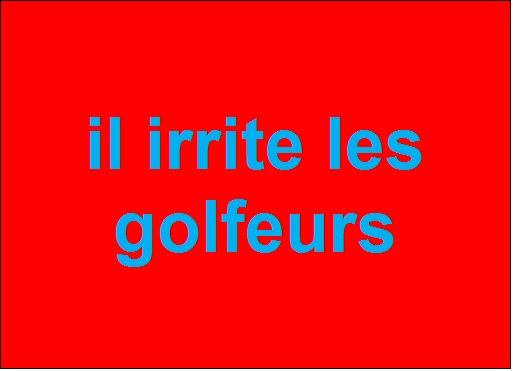 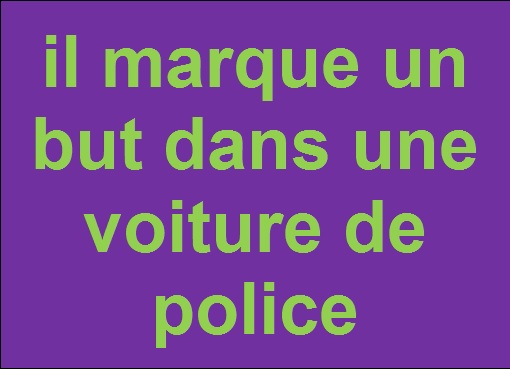 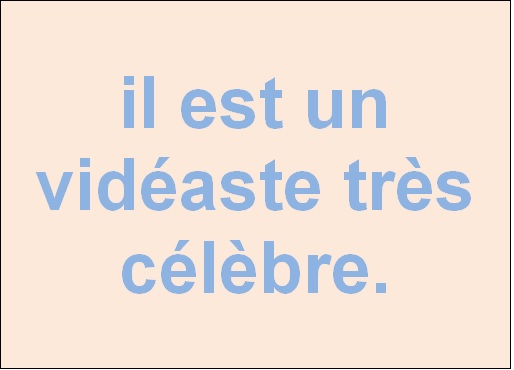 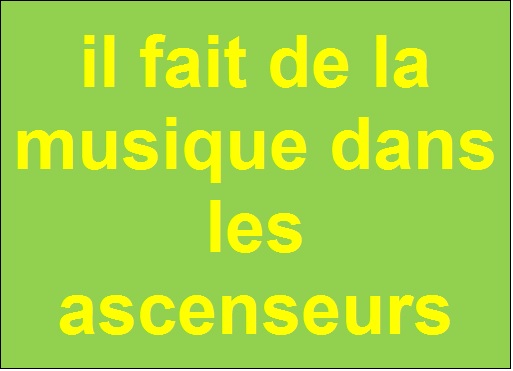 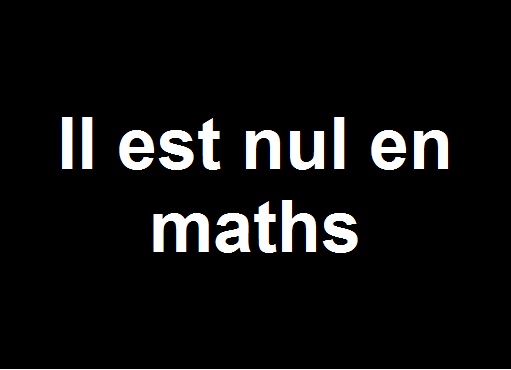 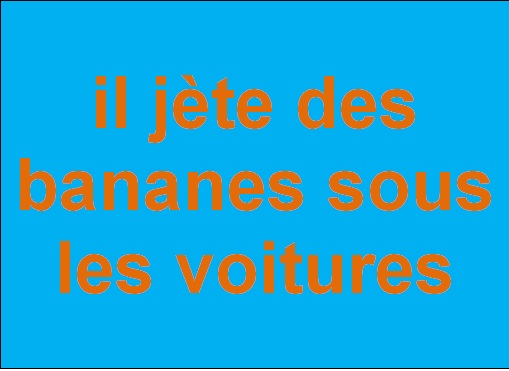 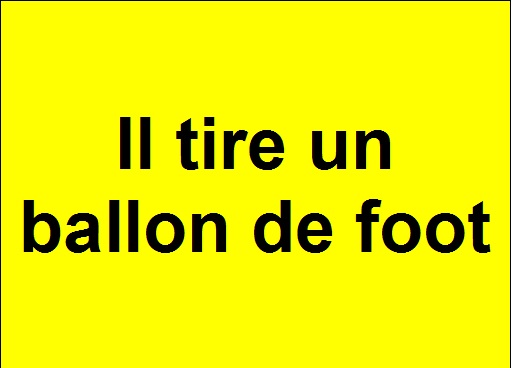 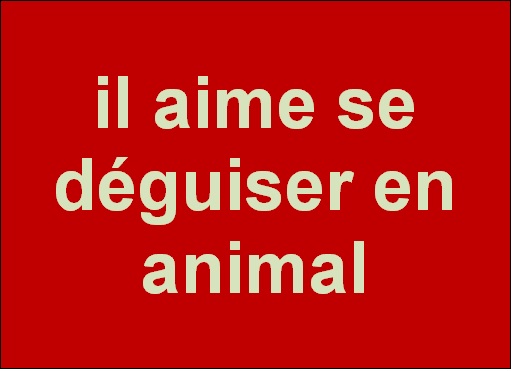 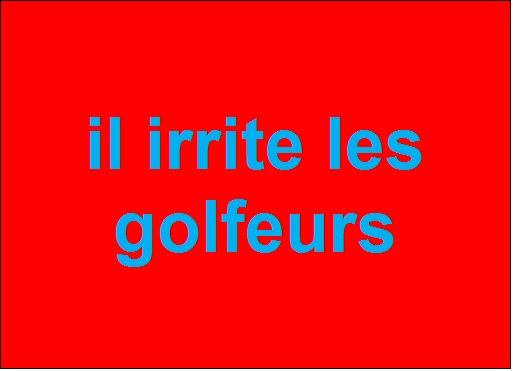 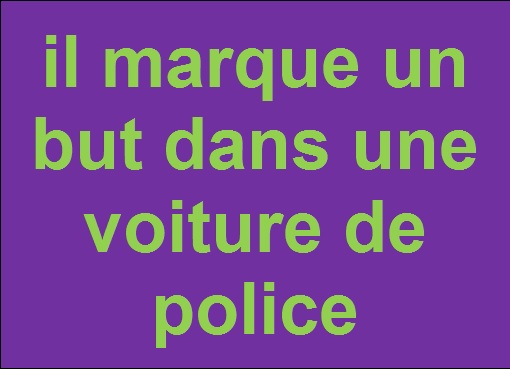 Qu'est-ce qui manque?
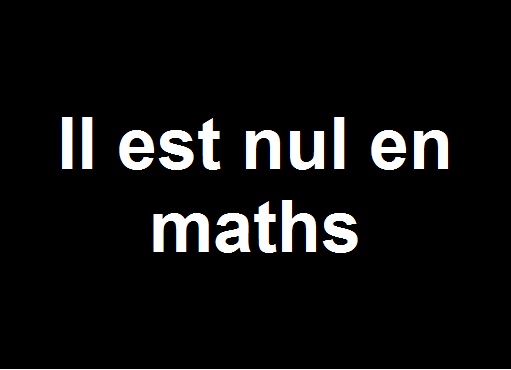 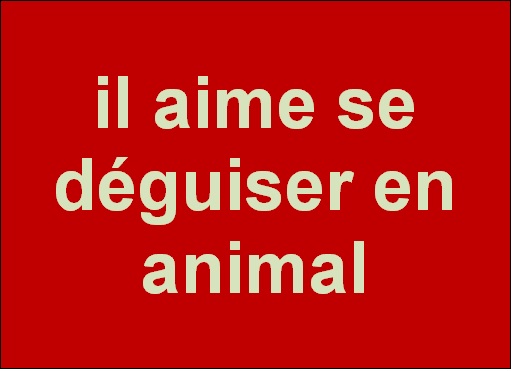 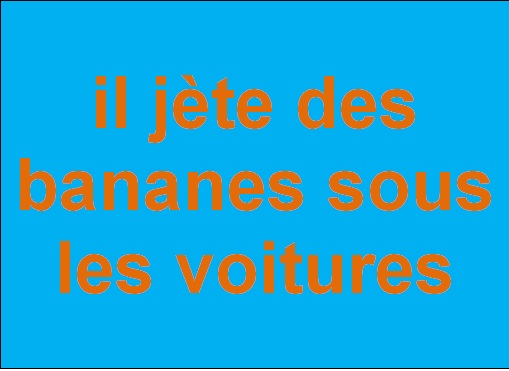 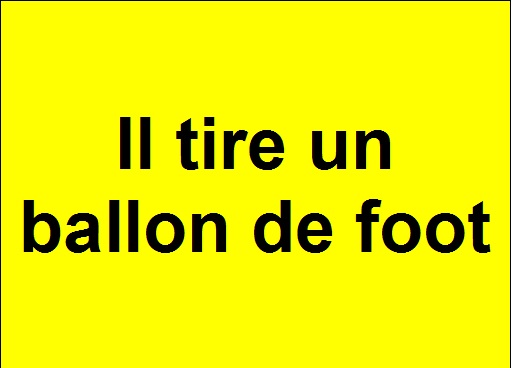 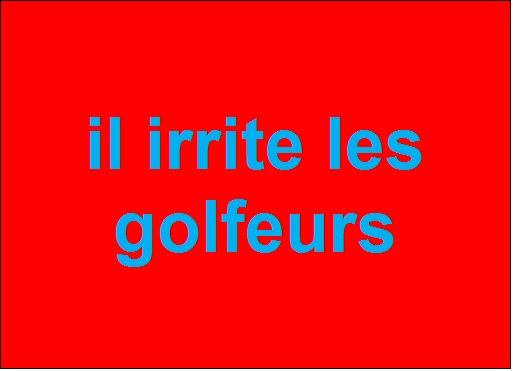 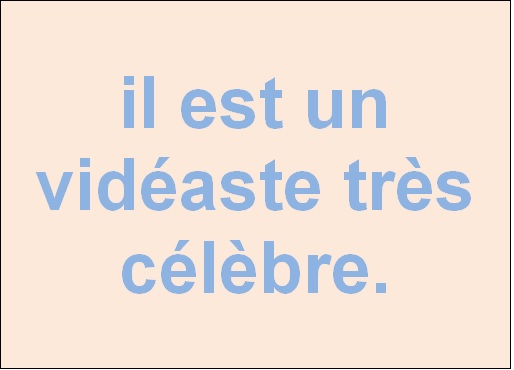 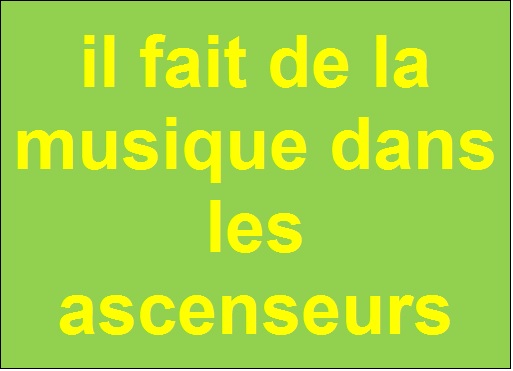 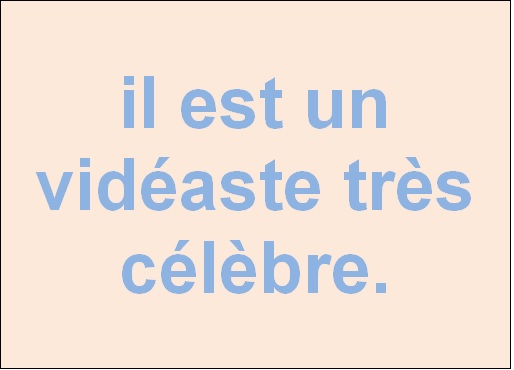 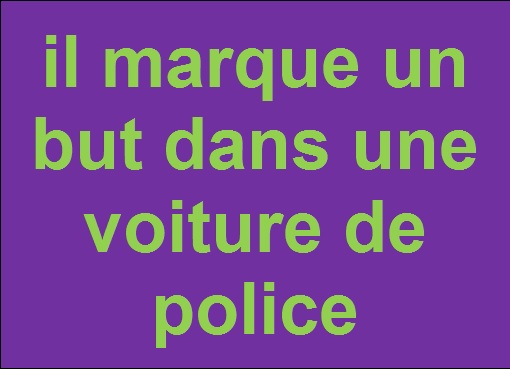 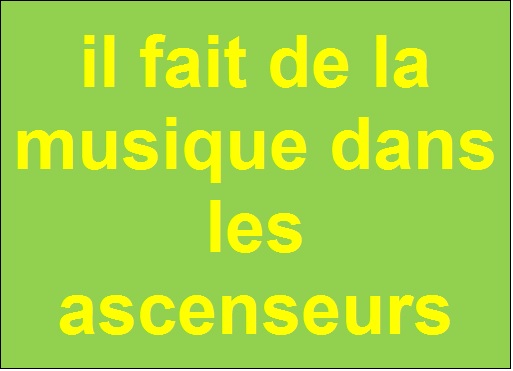 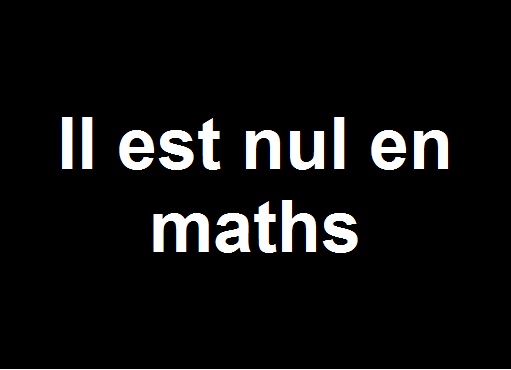 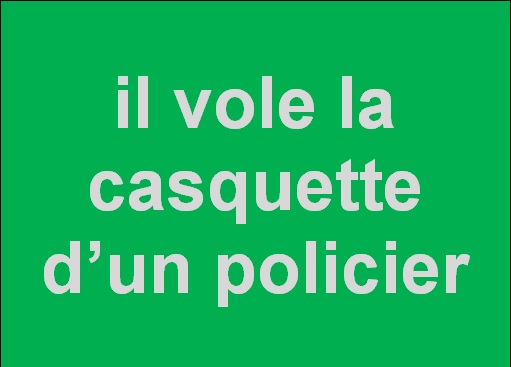 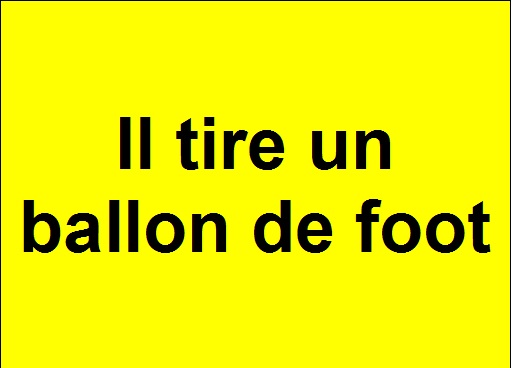 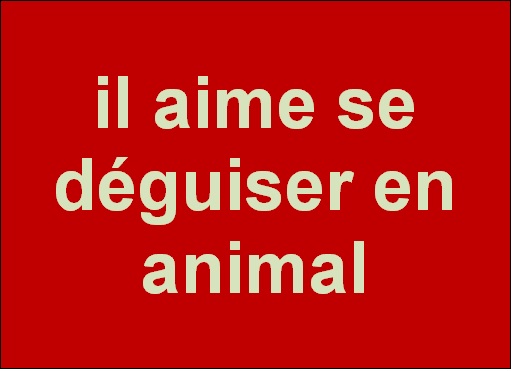 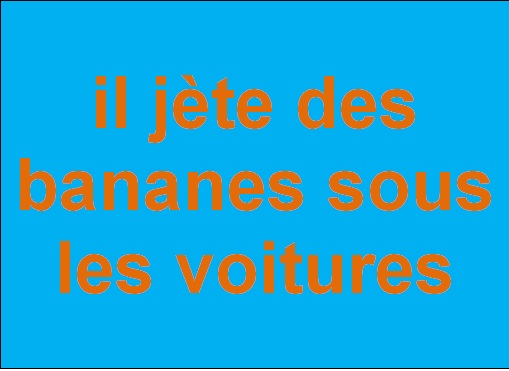 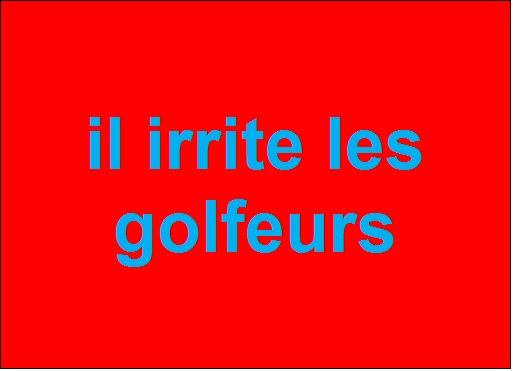 Qu'est-ce qui manque?
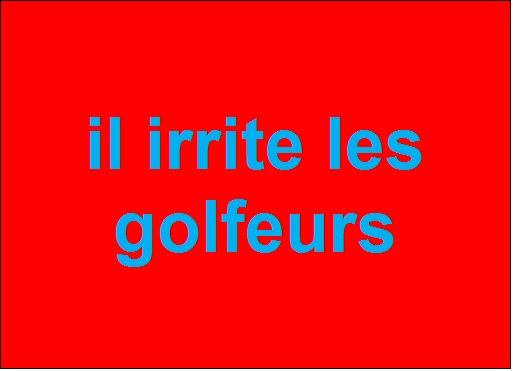 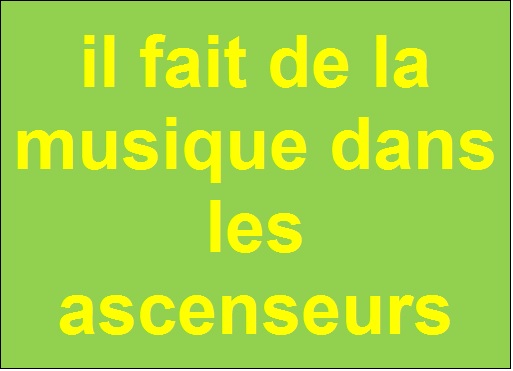 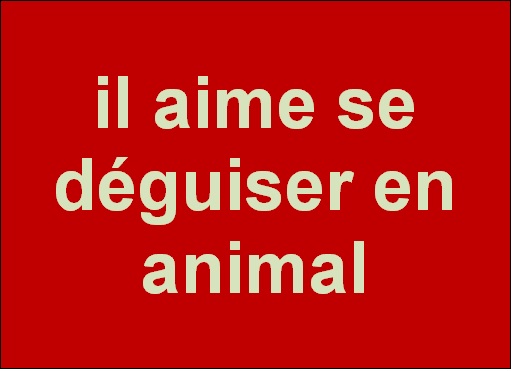 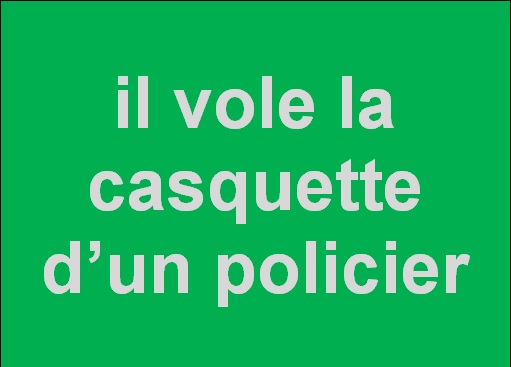 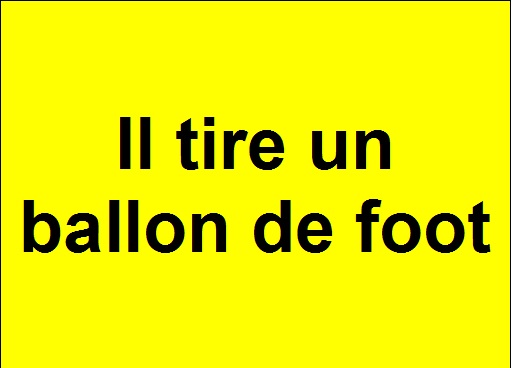 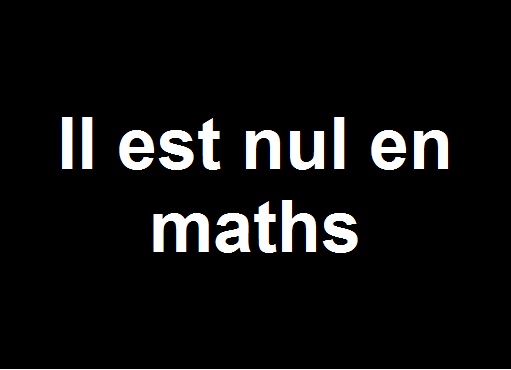 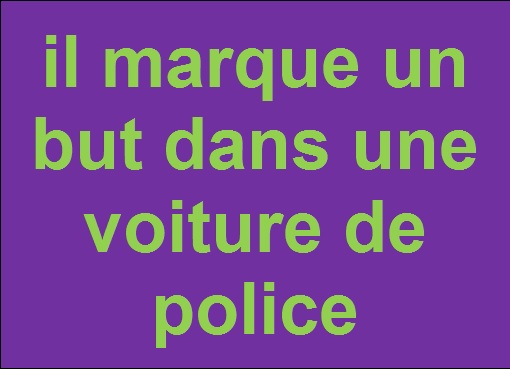 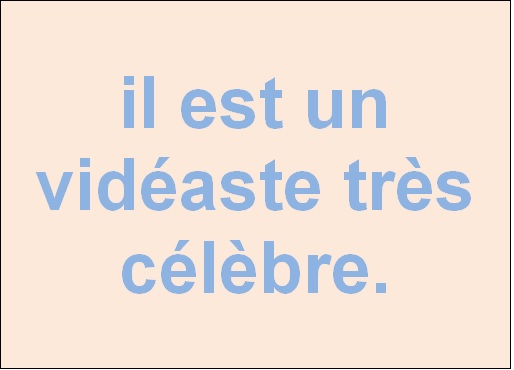 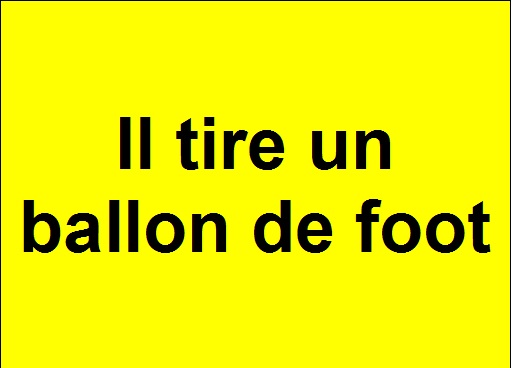 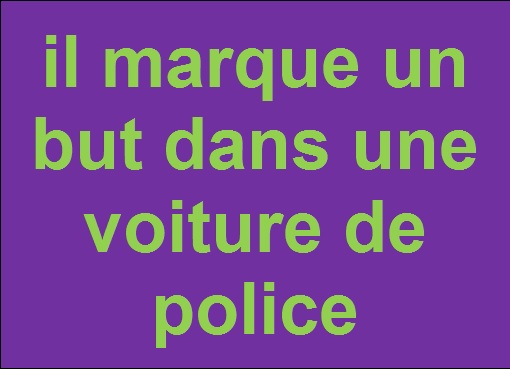 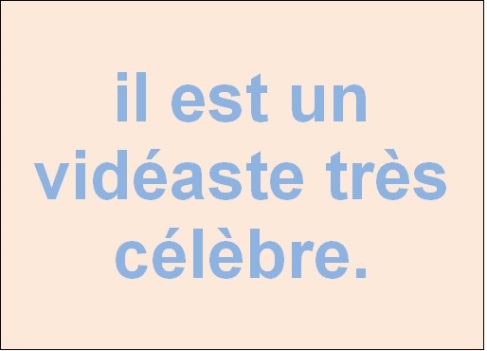 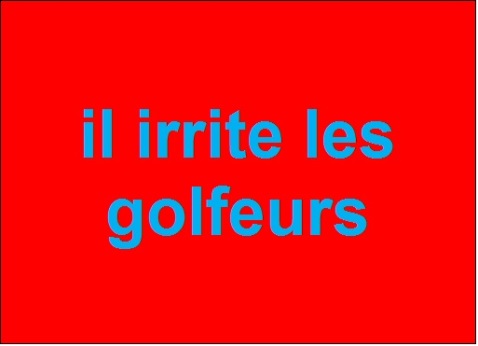 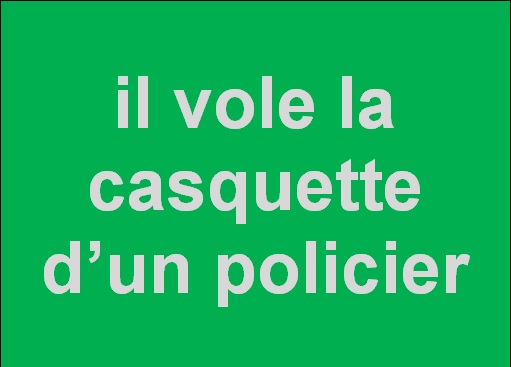 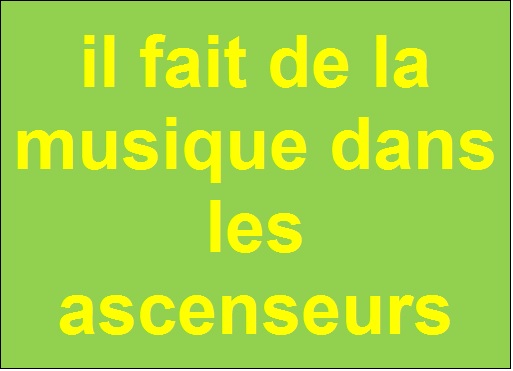 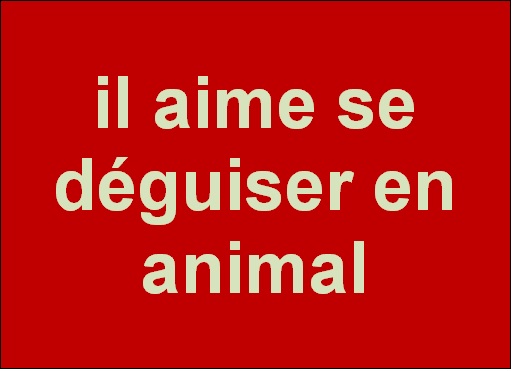 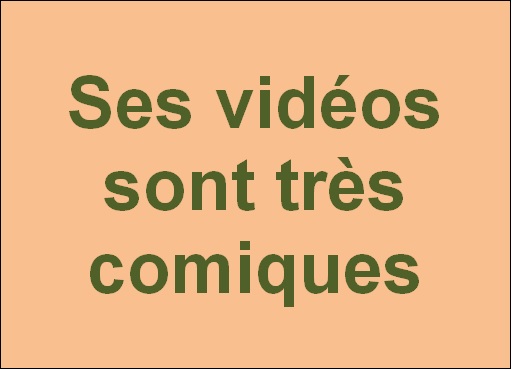 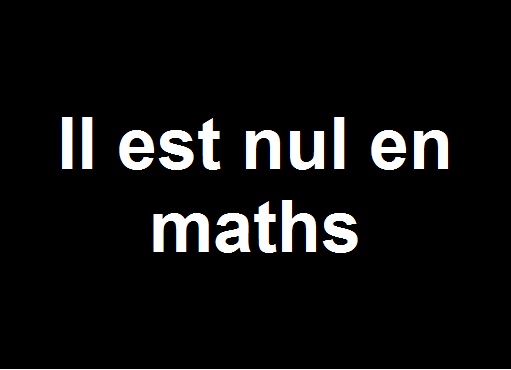 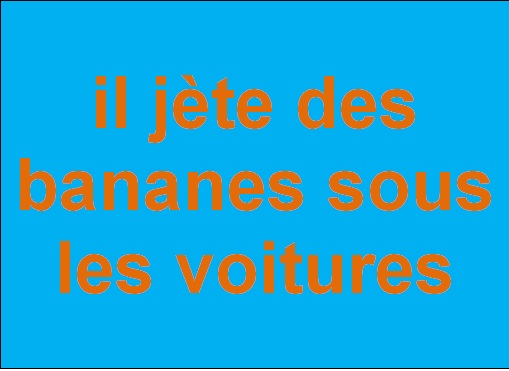 Qu'est-ce qui manque?
Il en manque 2
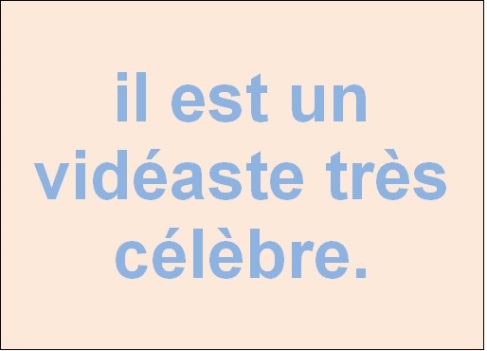 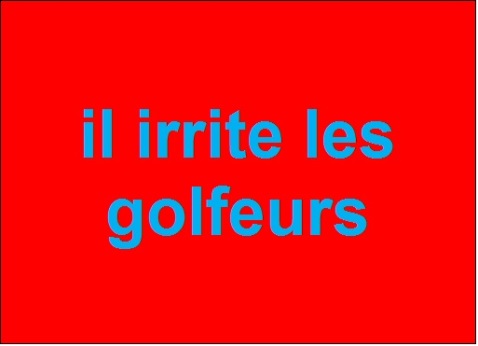 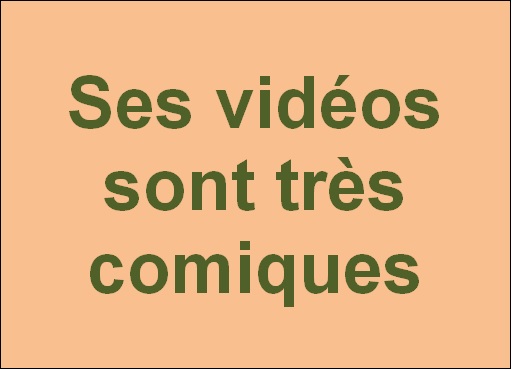 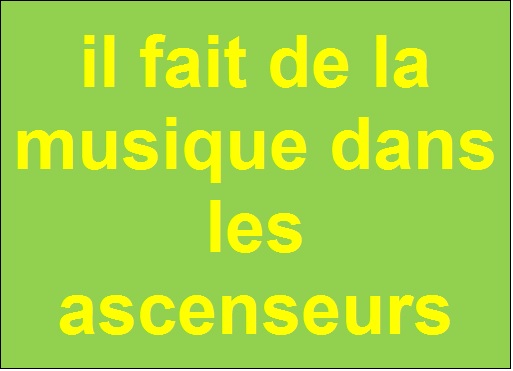 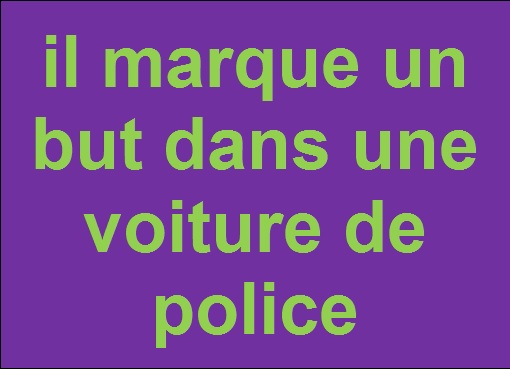 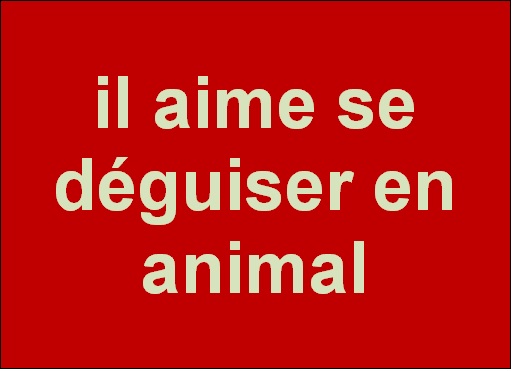 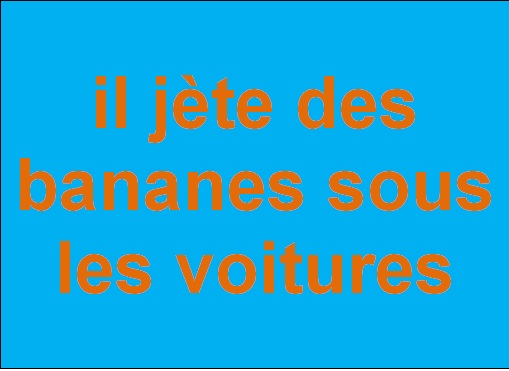 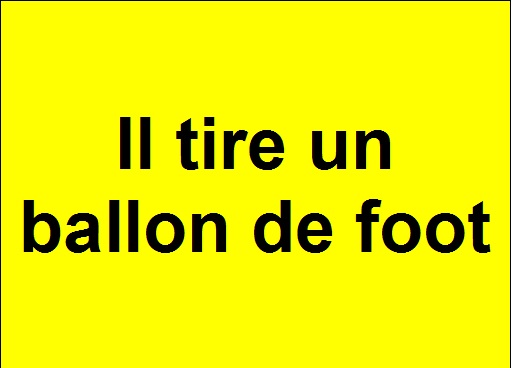 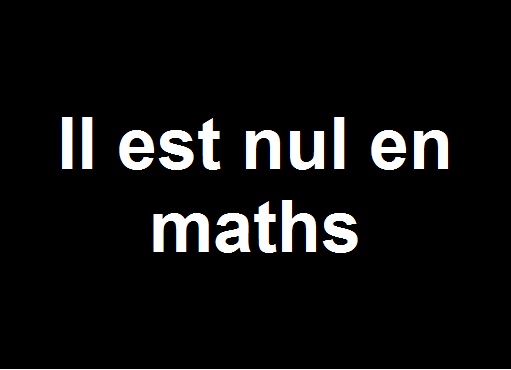 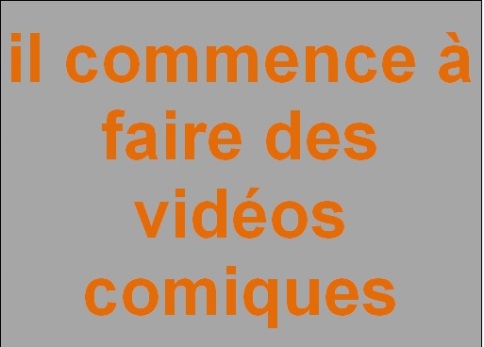 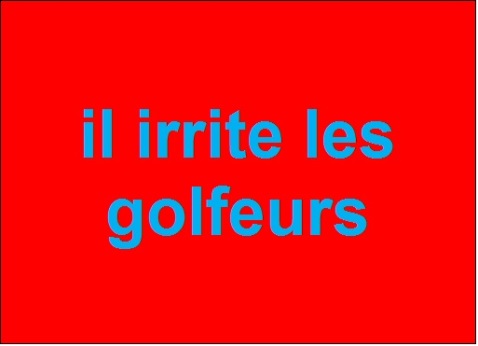 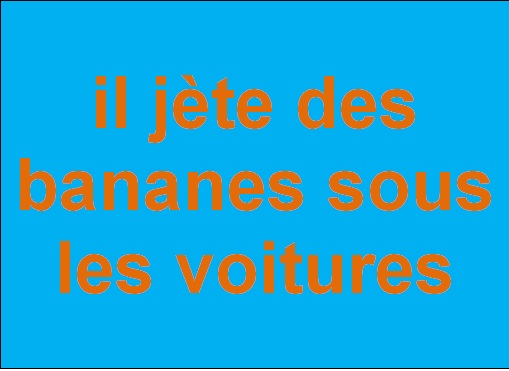 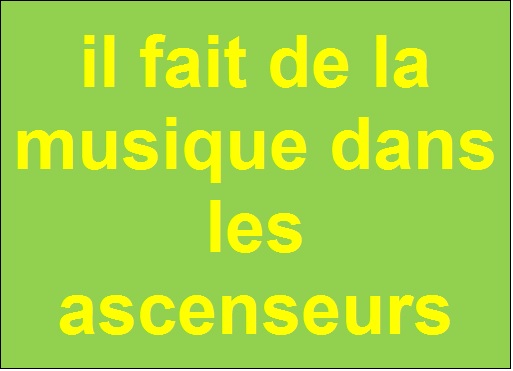 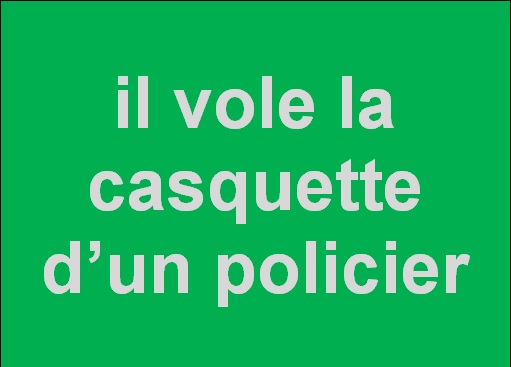 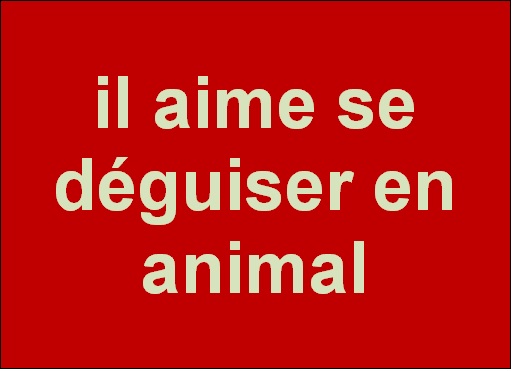 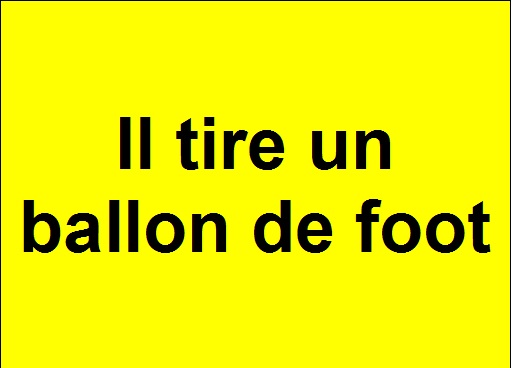 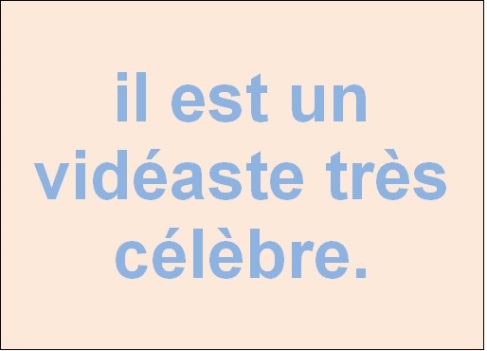 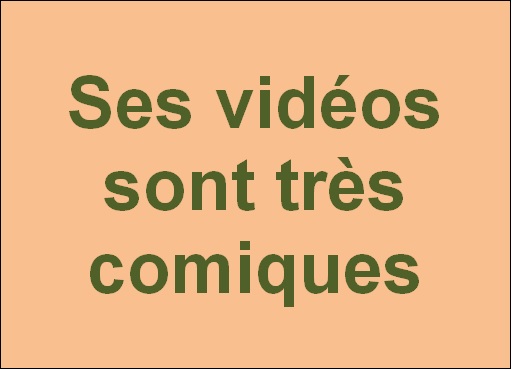 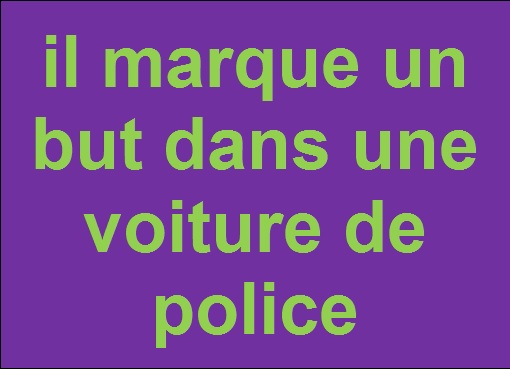 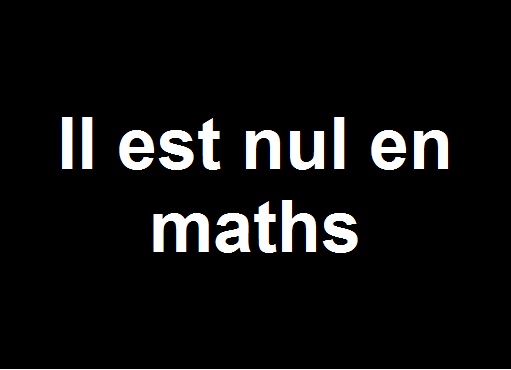 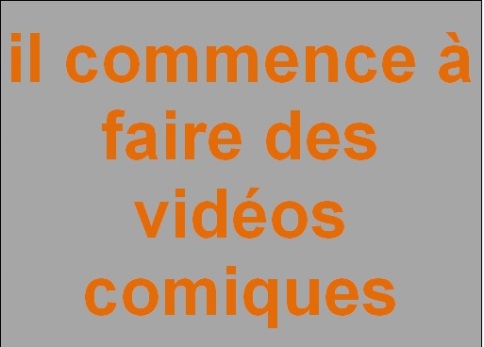 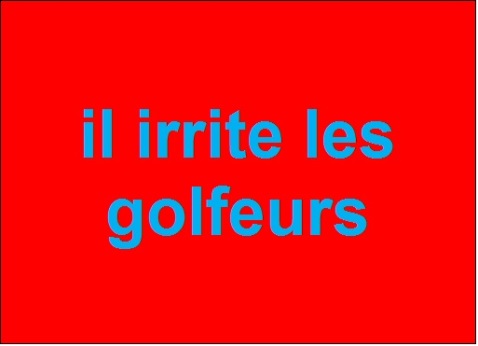 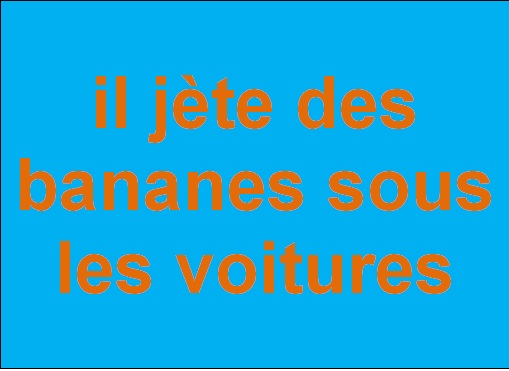 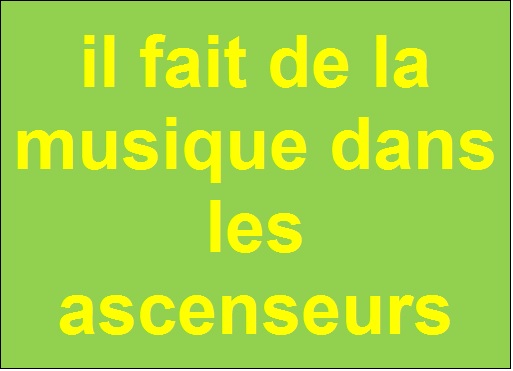 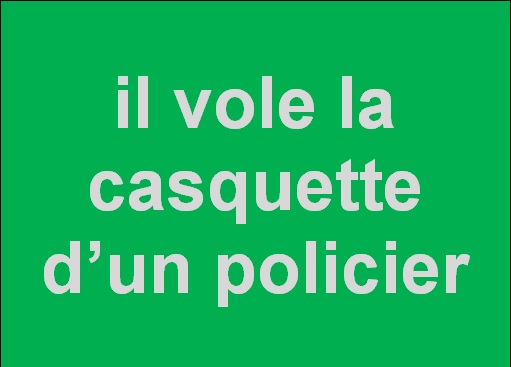 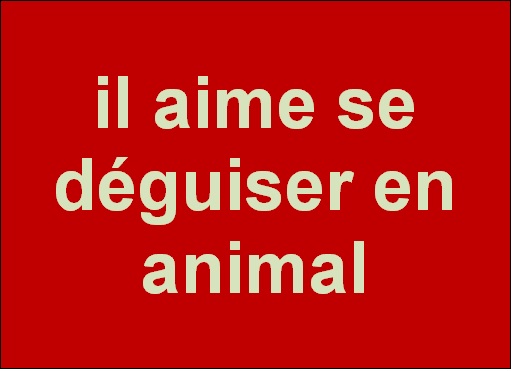 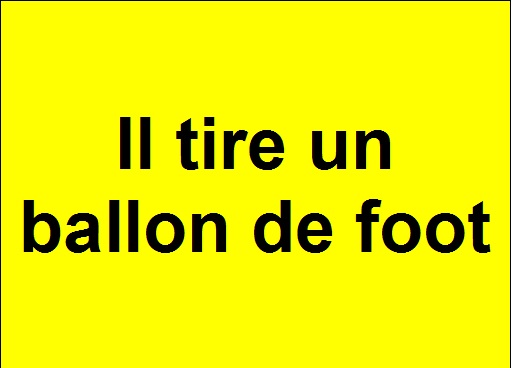 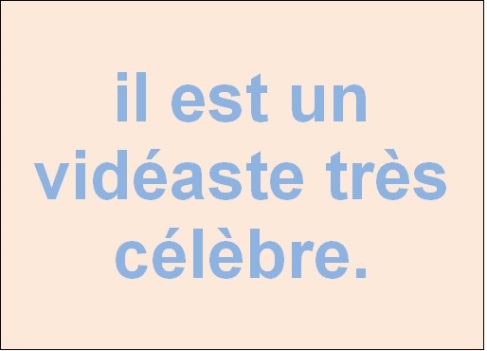 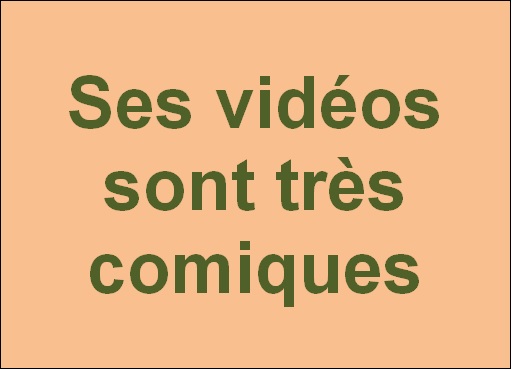 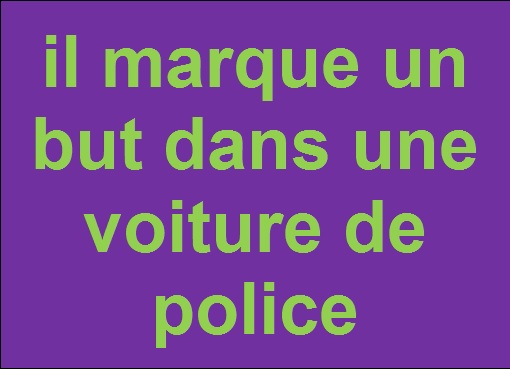 Qu'est-ce qui manque?
Il en manque 2
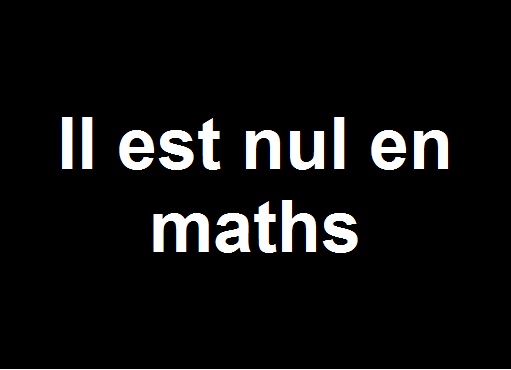 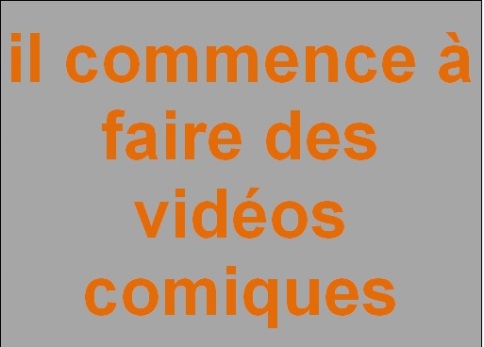 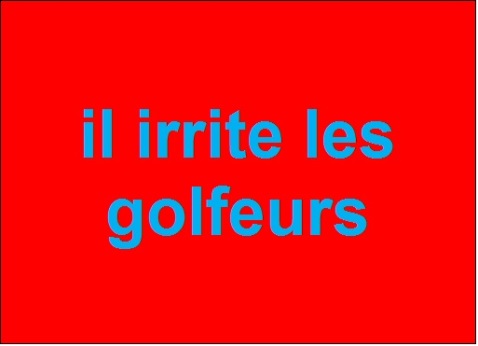 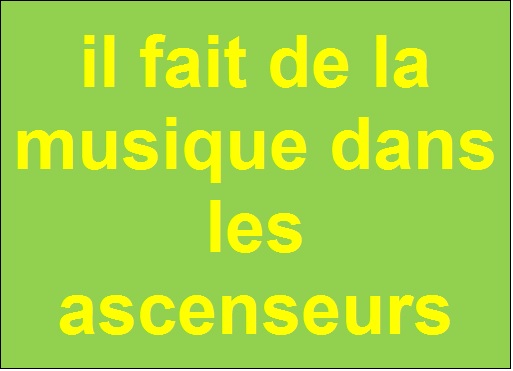 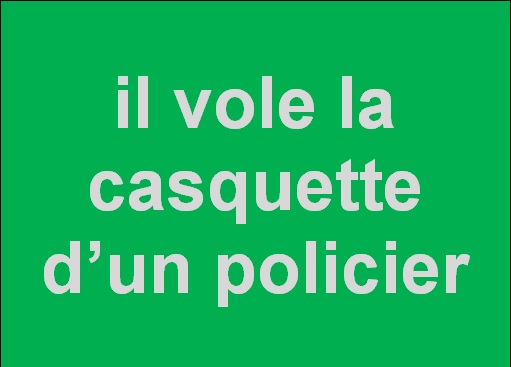 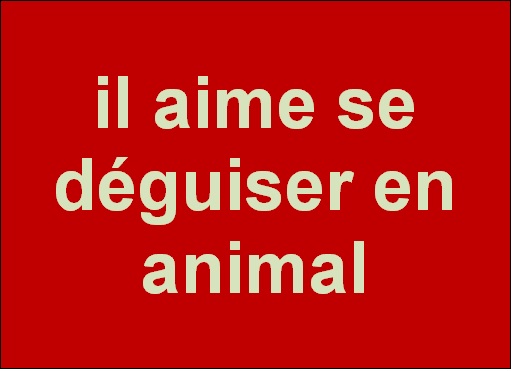 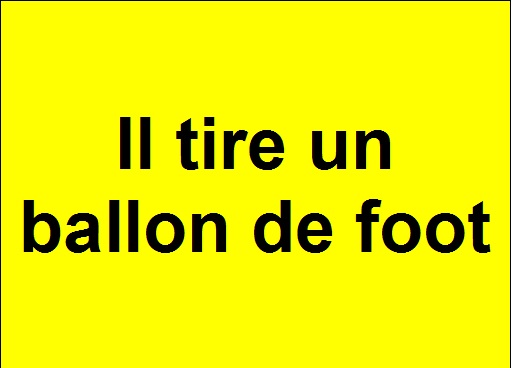 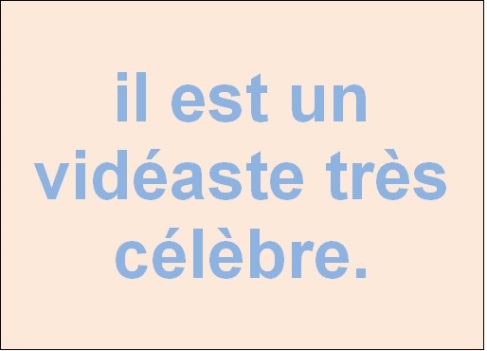 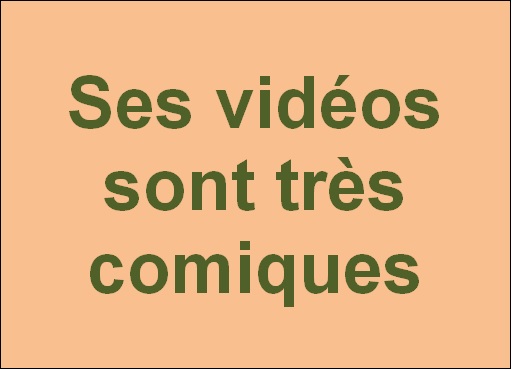 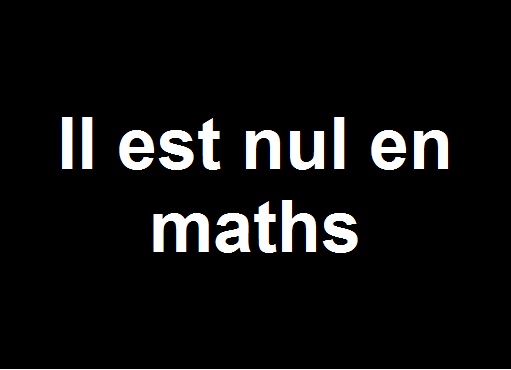 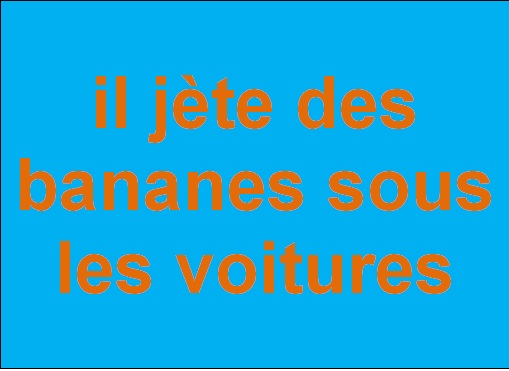 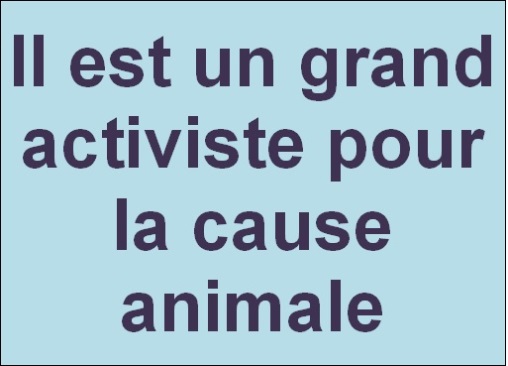 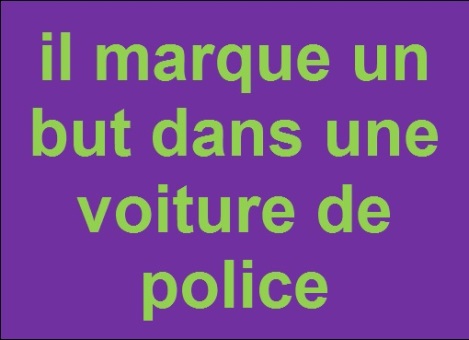 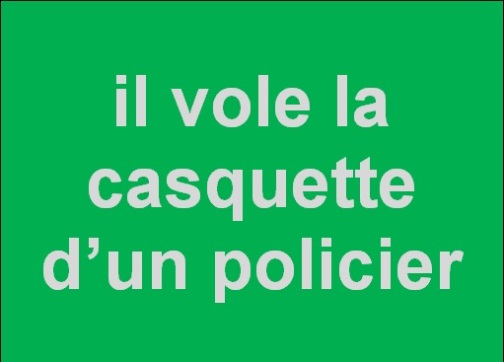 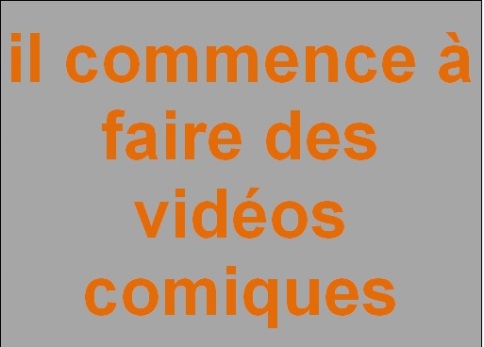 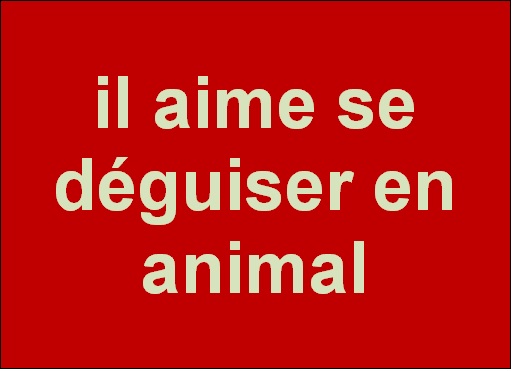 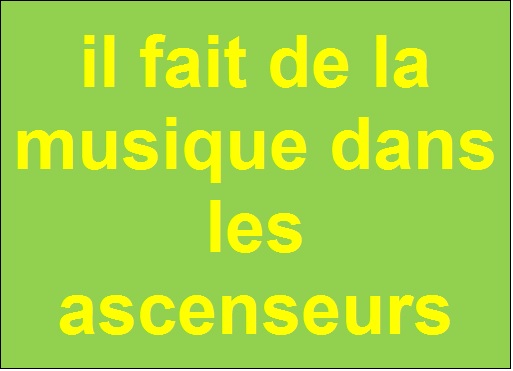 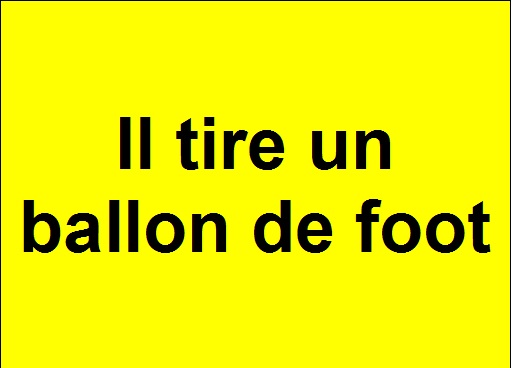 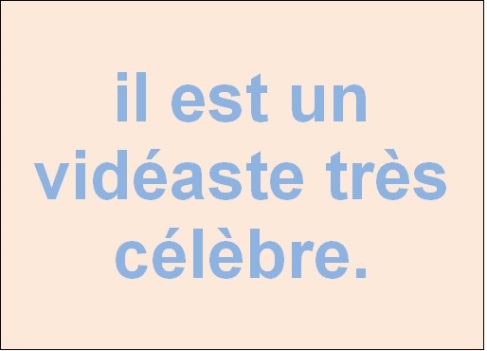 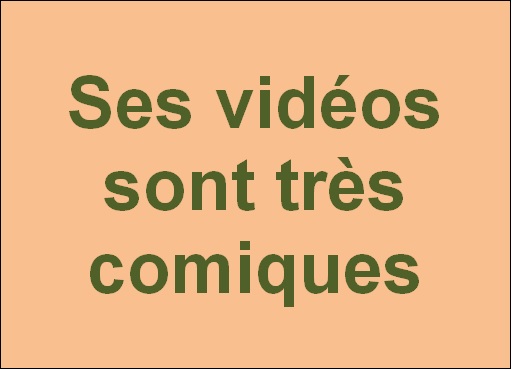 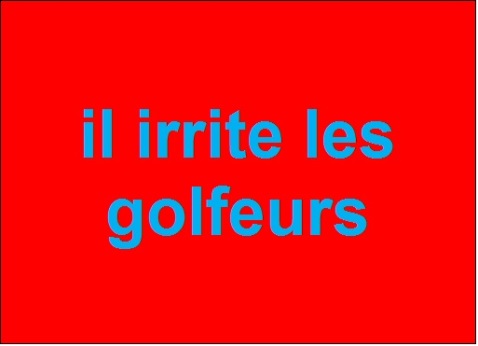 Qu'est-ce qui manque?
Il en manque 3
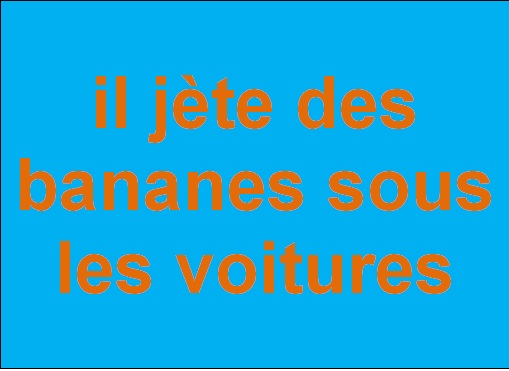 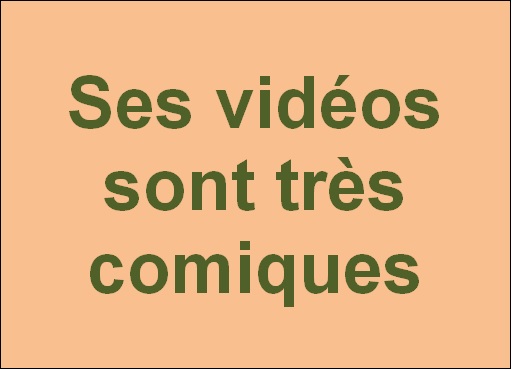 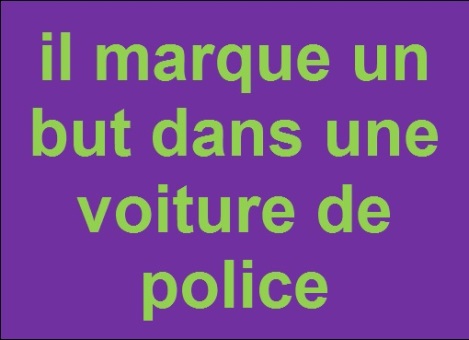 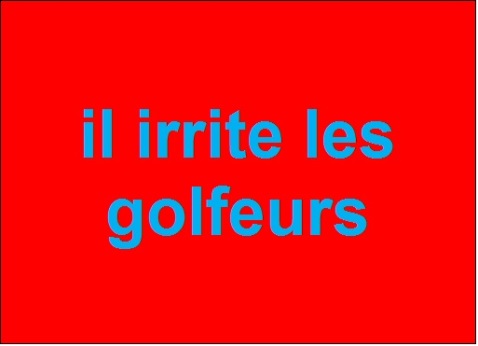 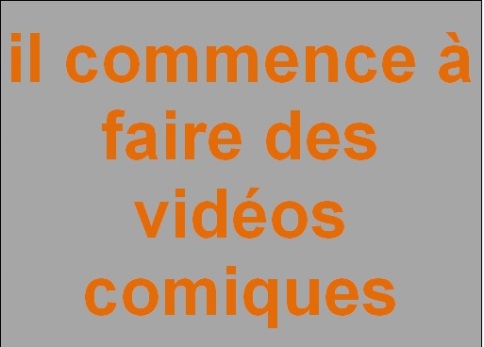 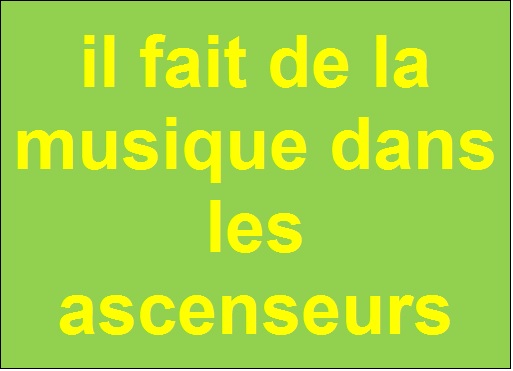 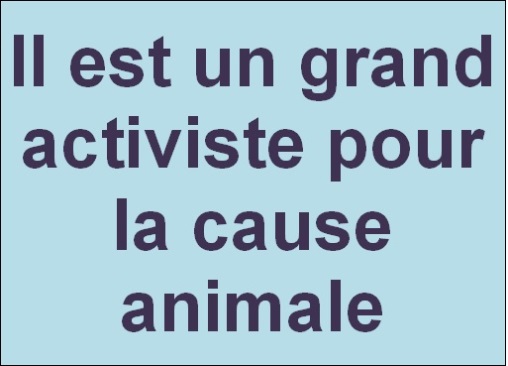 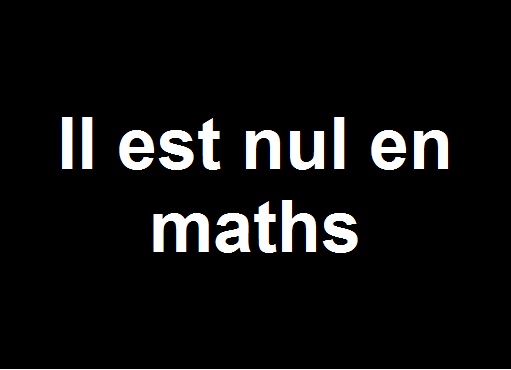 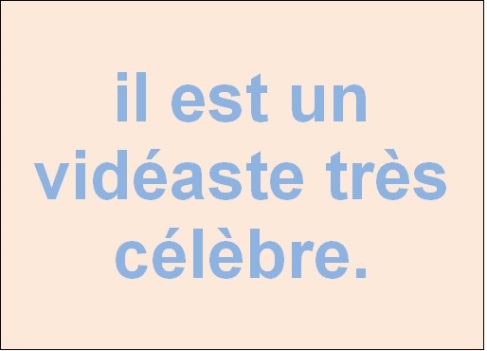 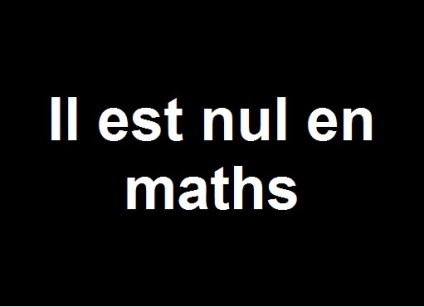 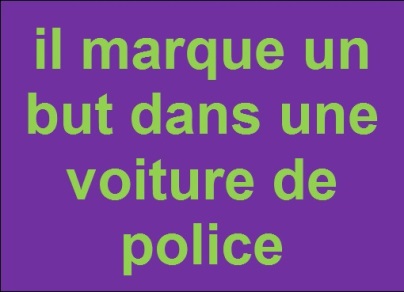 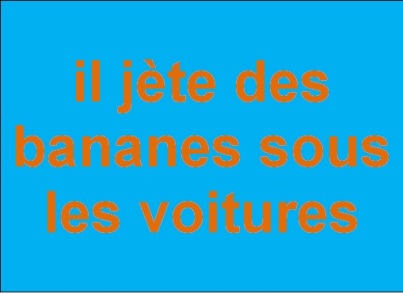 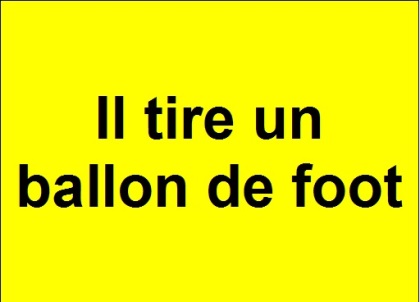 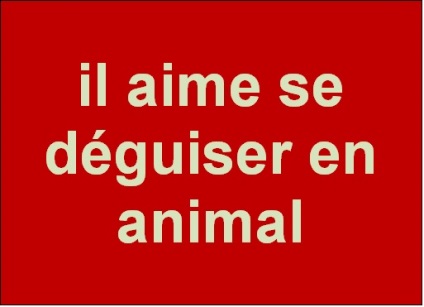 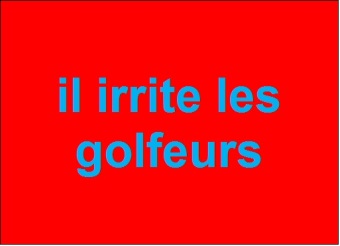 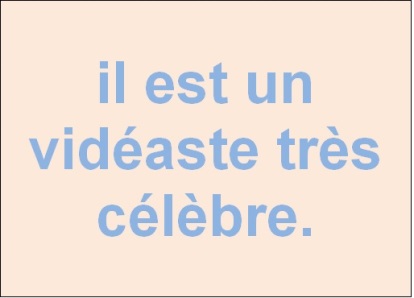 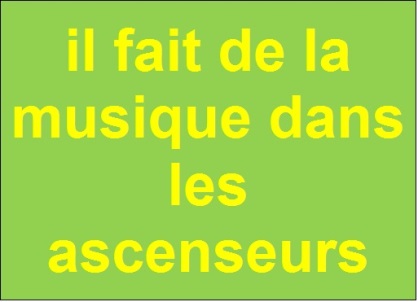 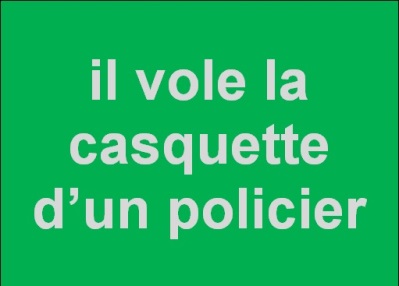 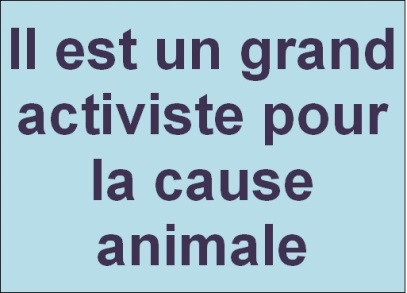 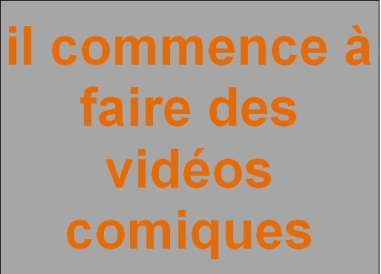 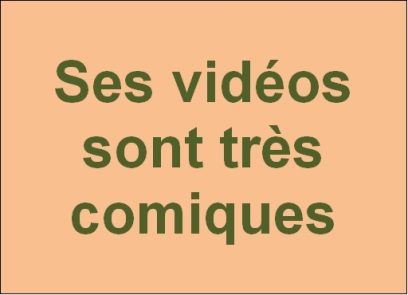 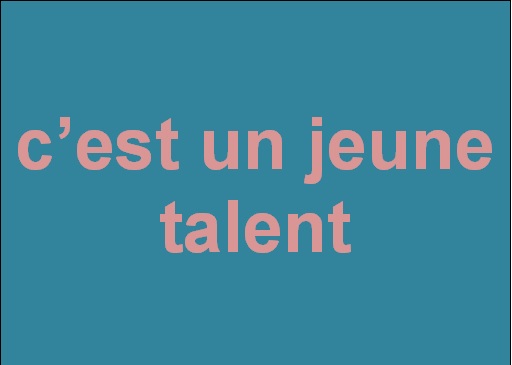 Qu'est-ce qui manque?
Il en manque 3
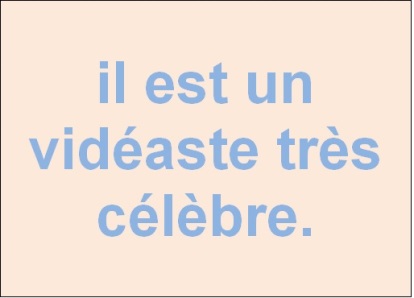 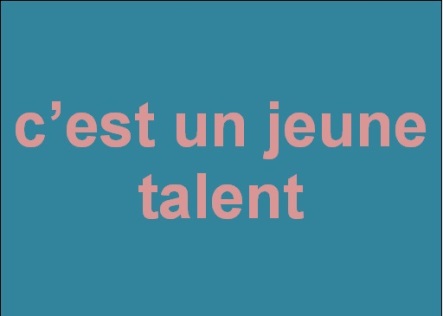 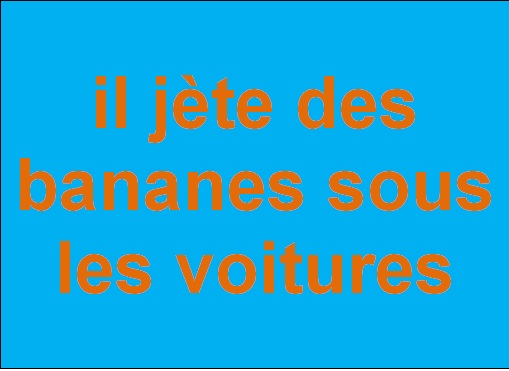 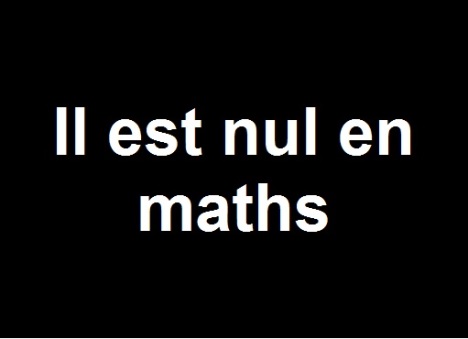 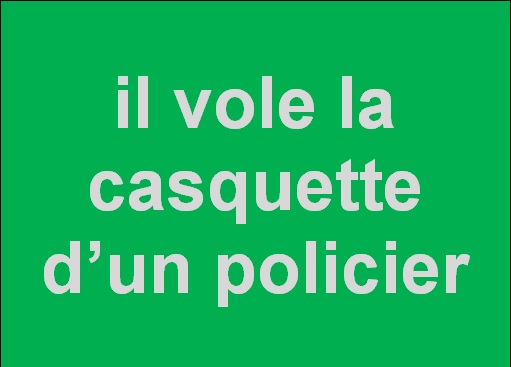 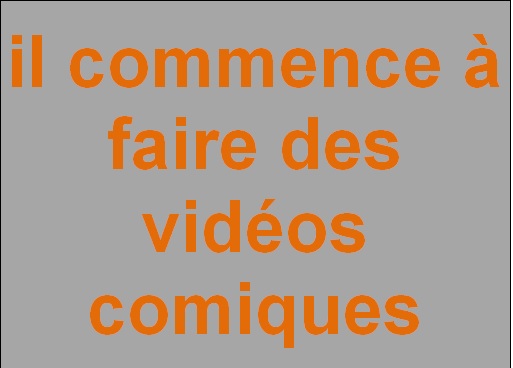 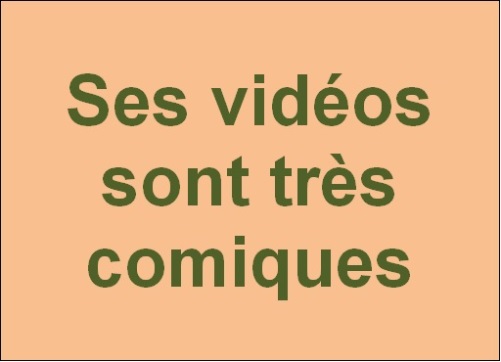 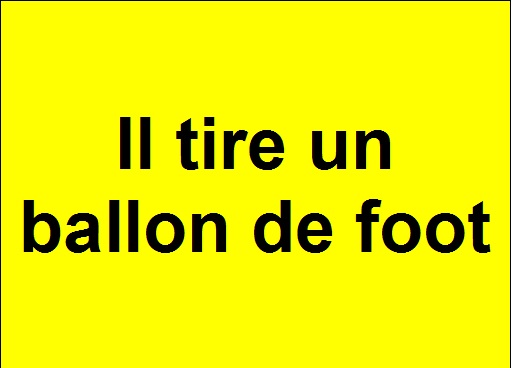 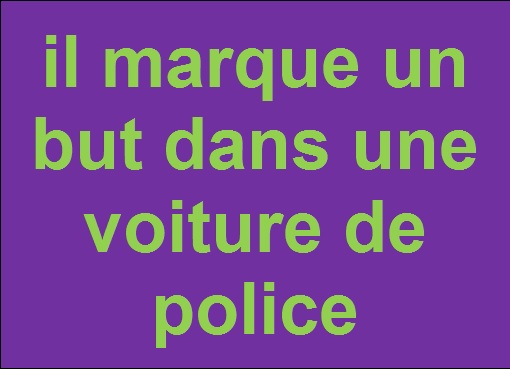 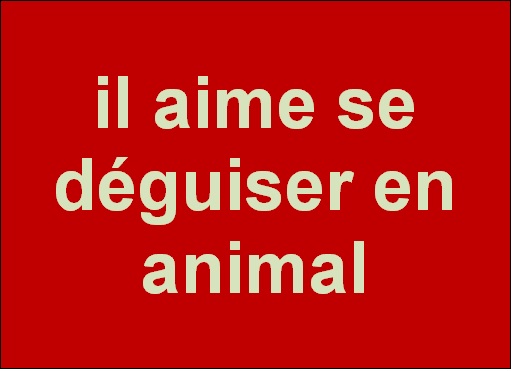 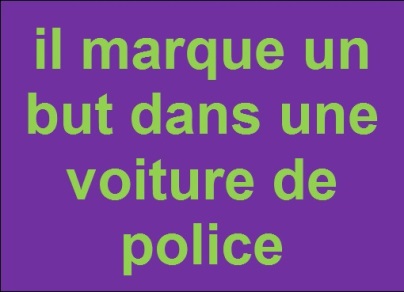 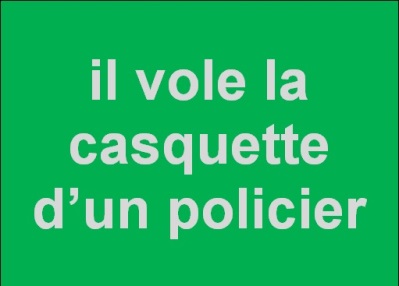 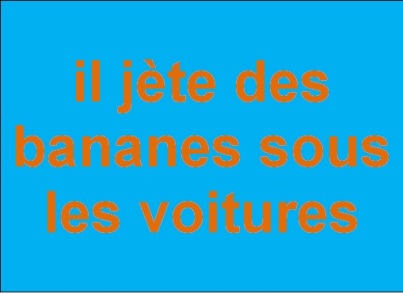 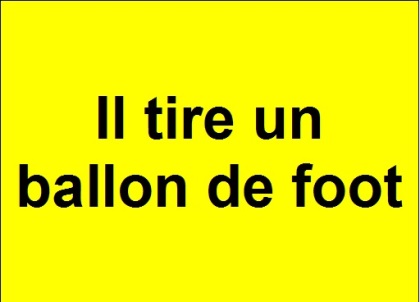 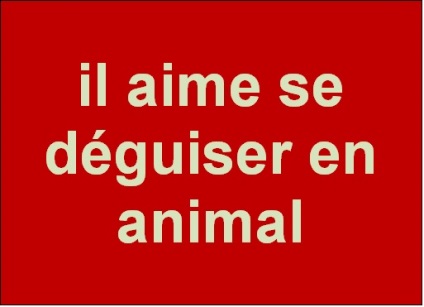 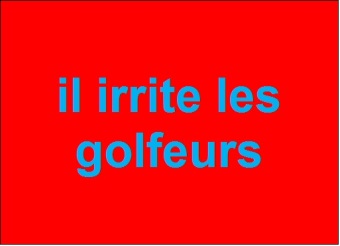 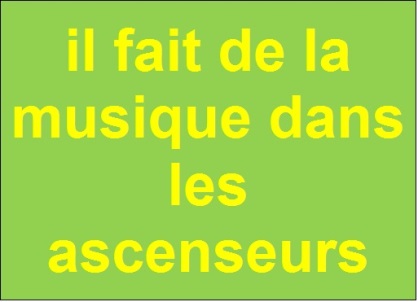 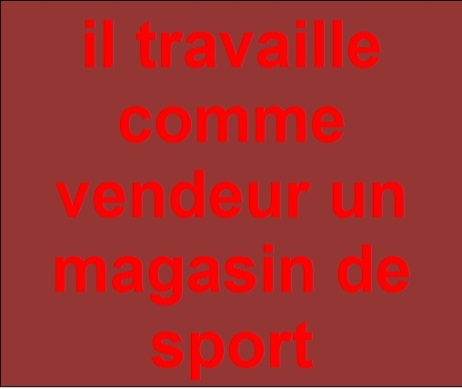 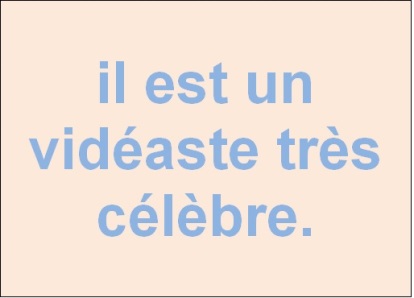 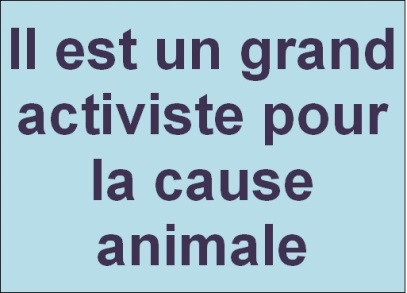 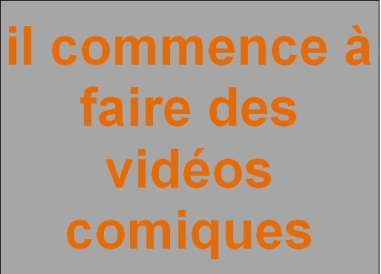 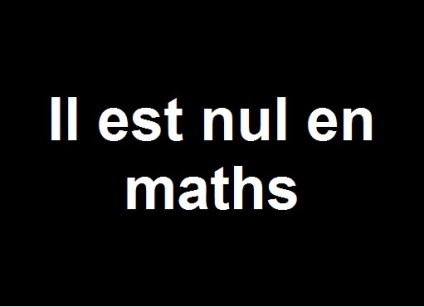 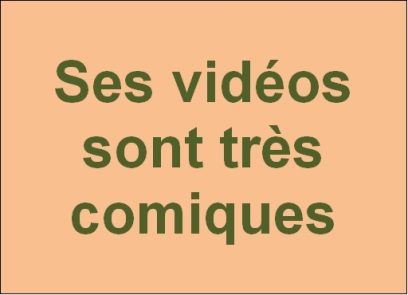 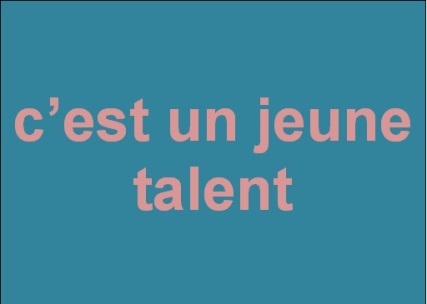 Qu'est-ce qui manque?
Il en manque 4
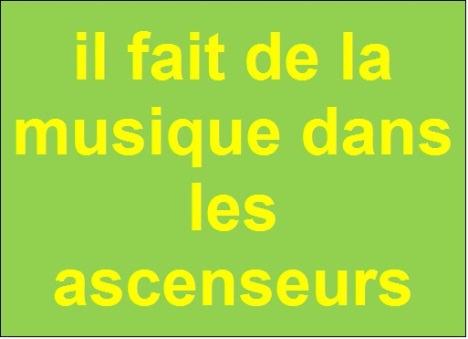 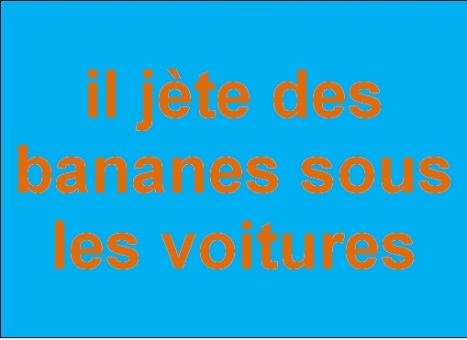 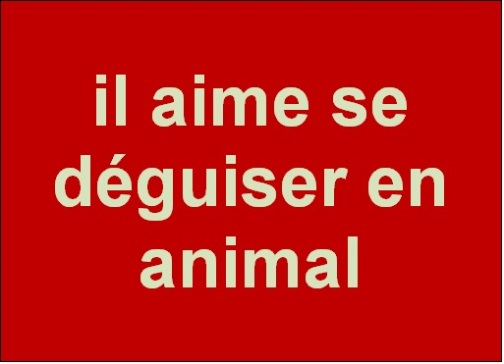 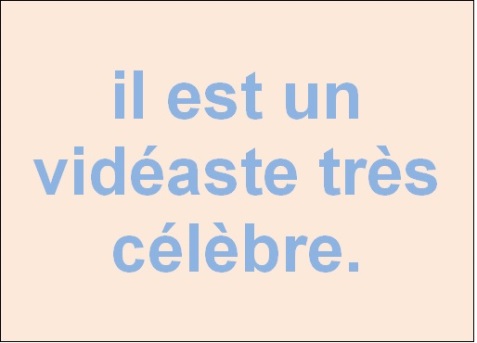 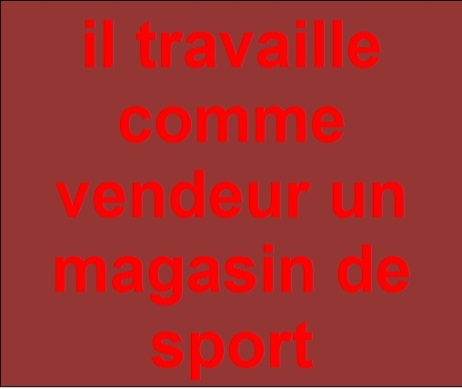 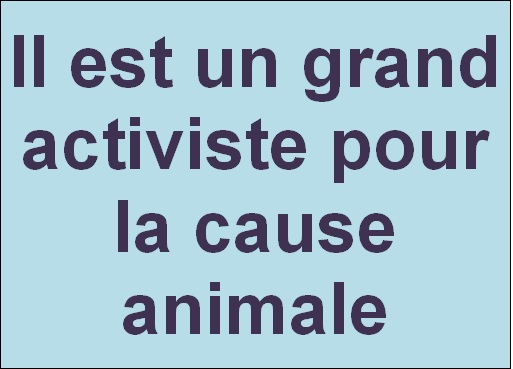 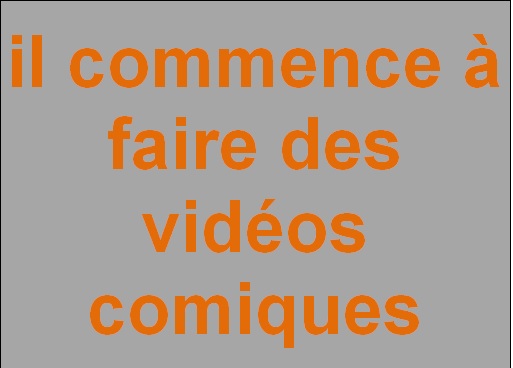 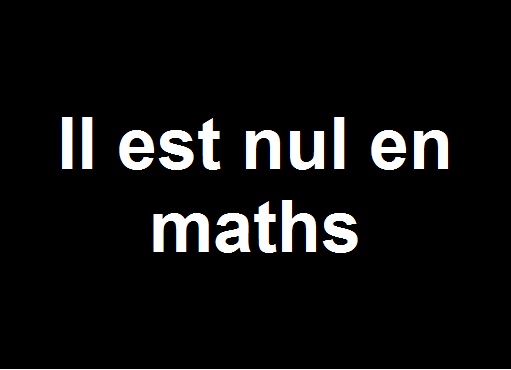 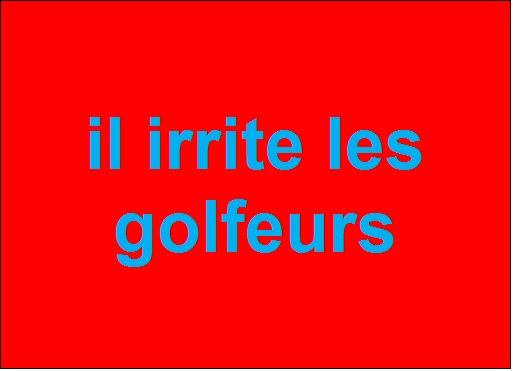 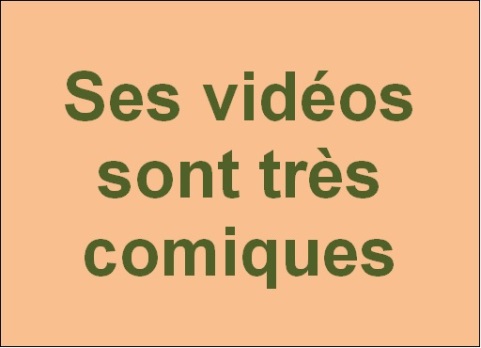 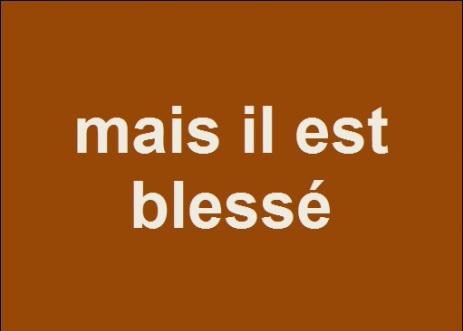 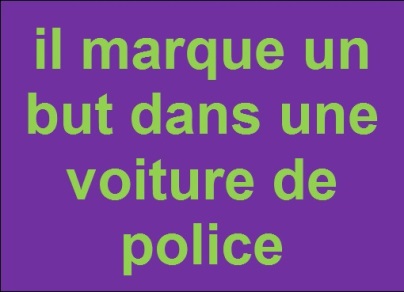 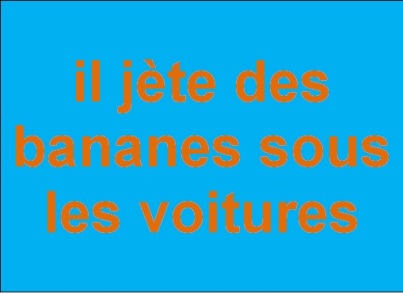 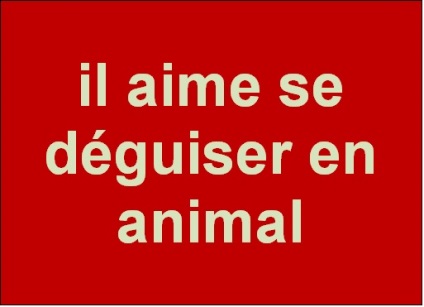 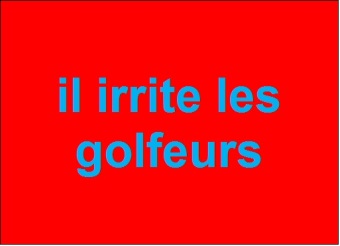 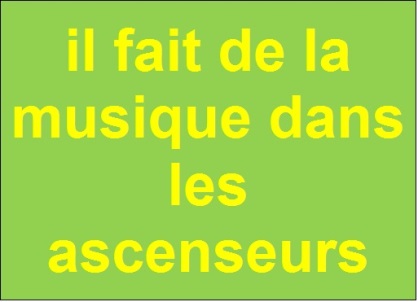 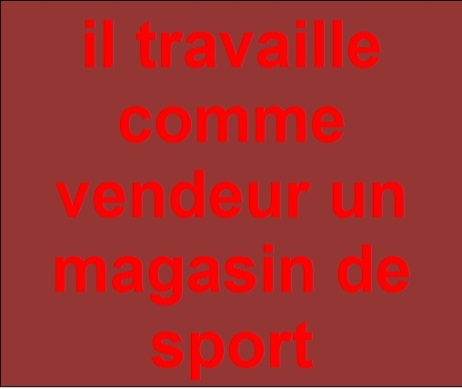 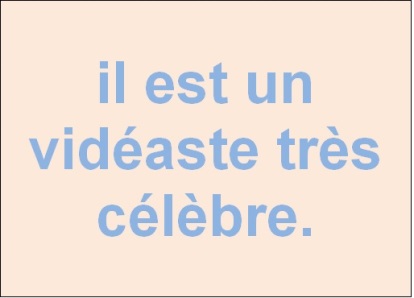 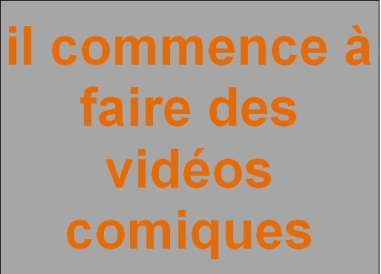 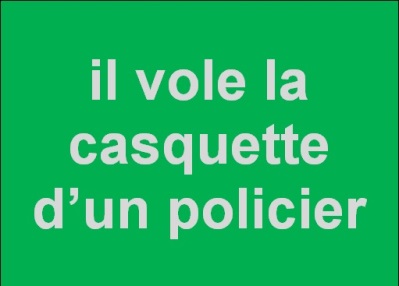 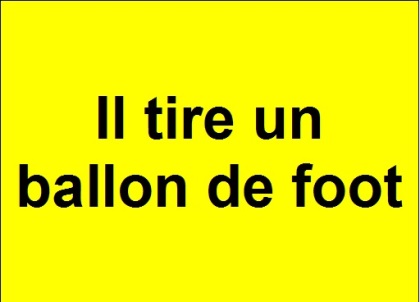 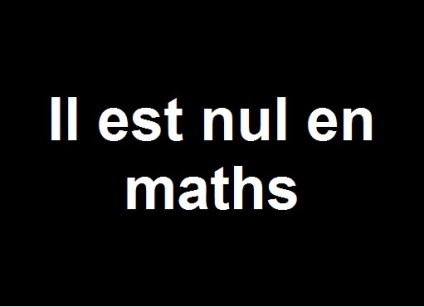 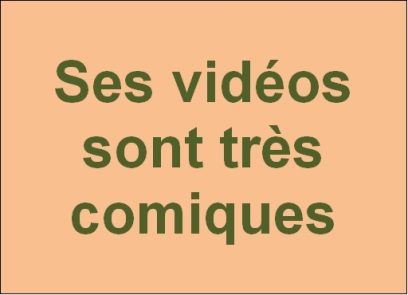 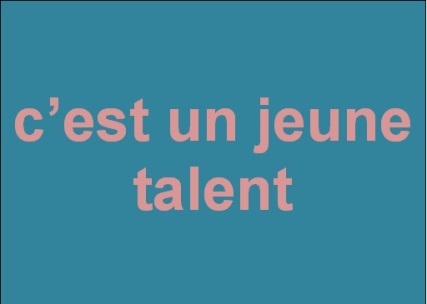 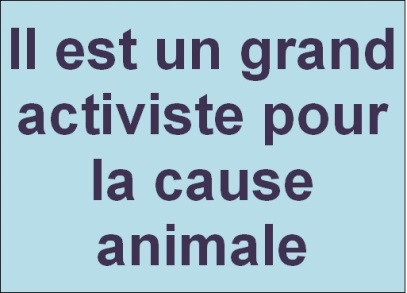 Qu'est-ce qui manque?
Il en manque 5
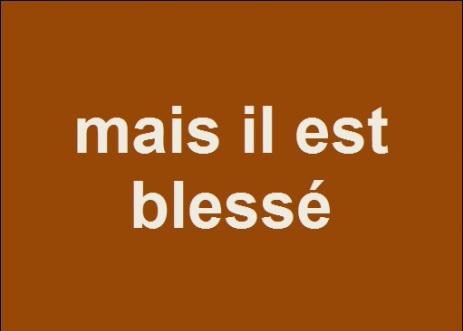 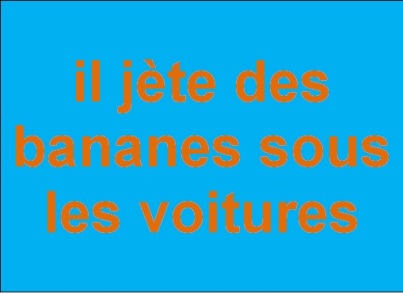 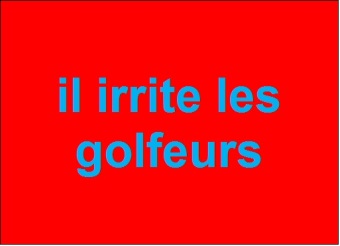 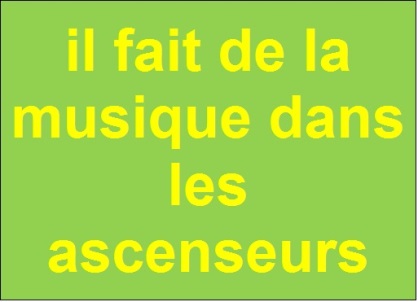 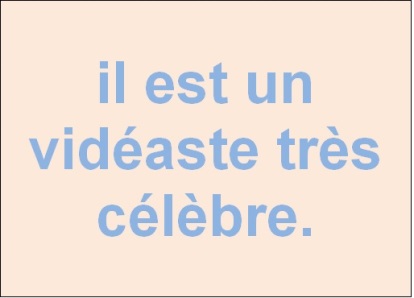 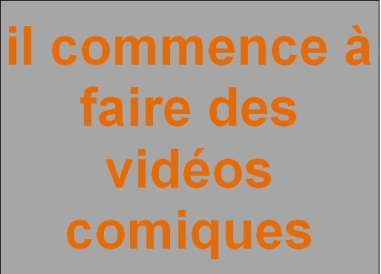 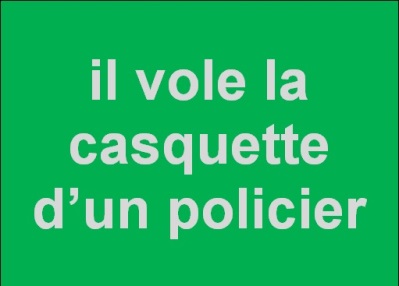 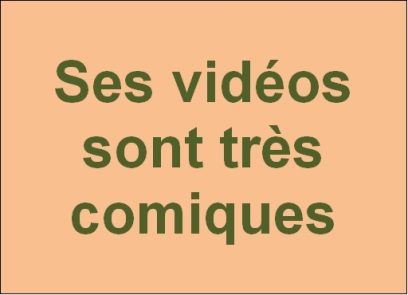 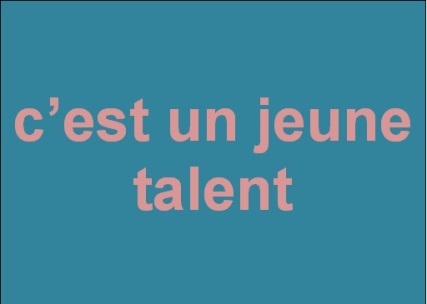 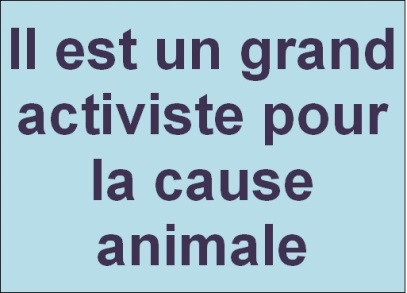 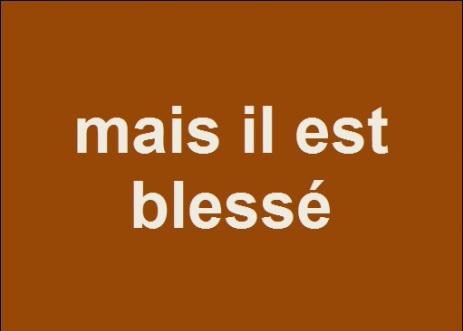 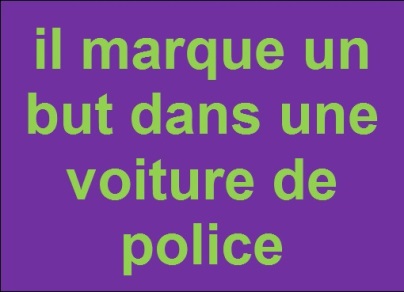 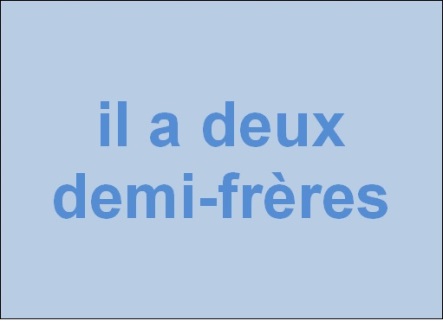 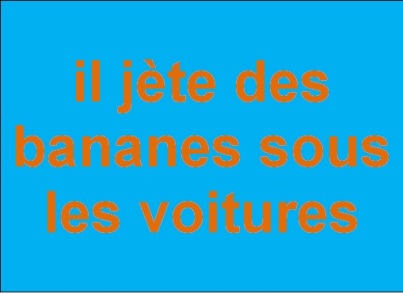 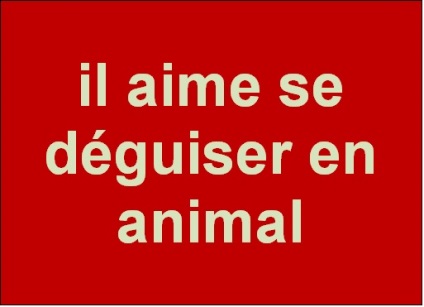 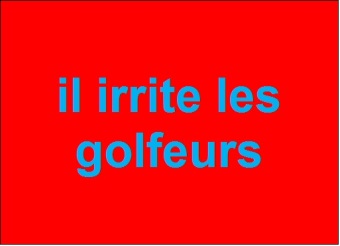 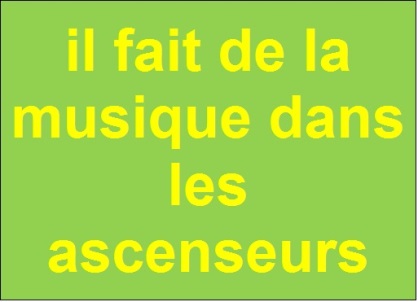 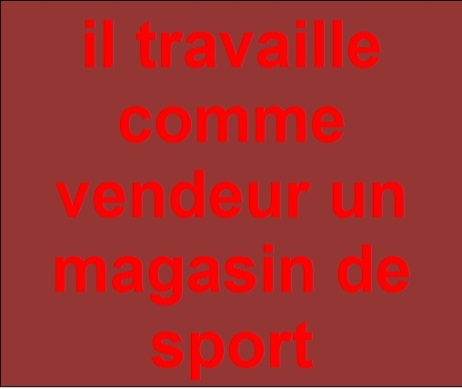 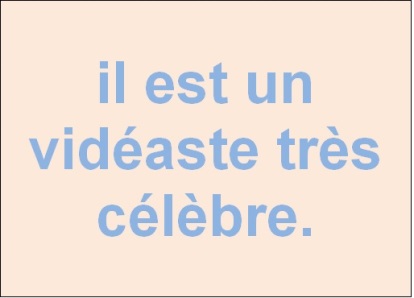 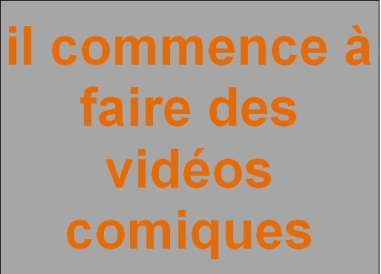 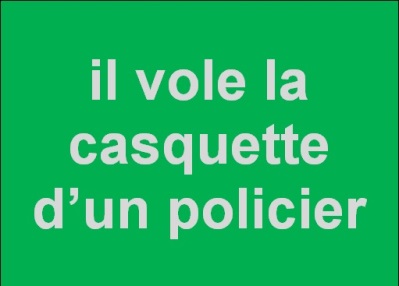 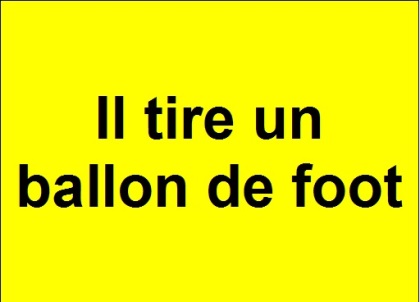 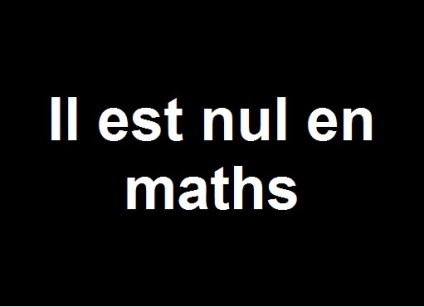 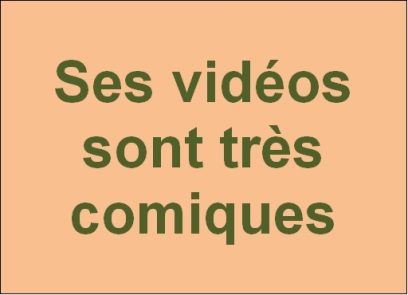 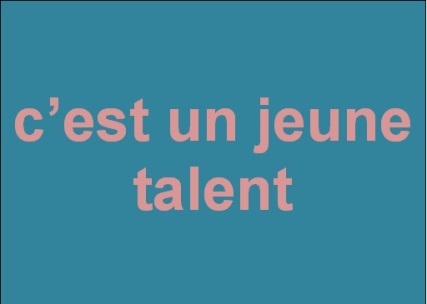 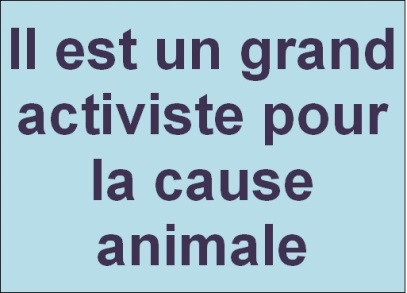 Qu'est-ce qui manque?
Il en manque 6
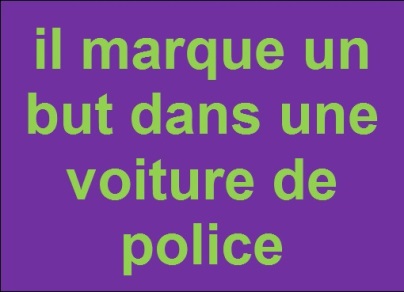 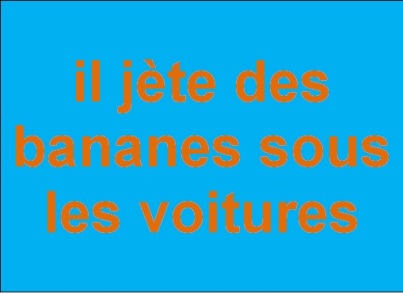 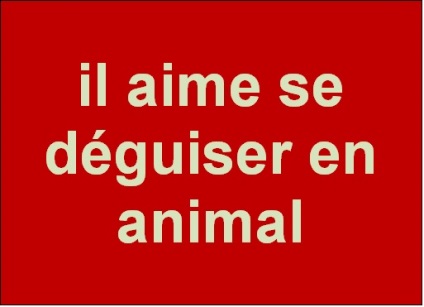 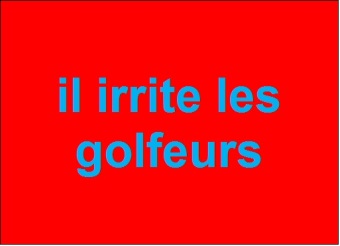 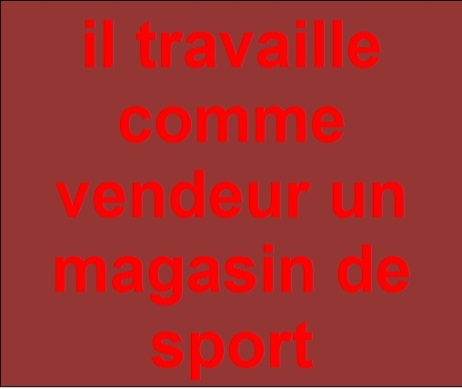 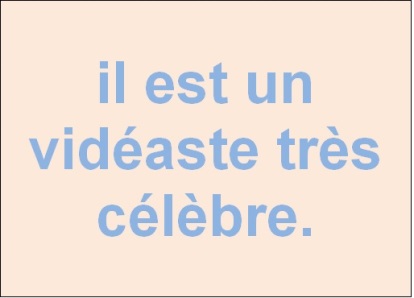 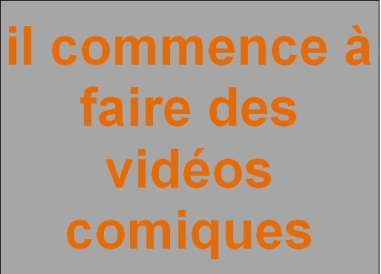 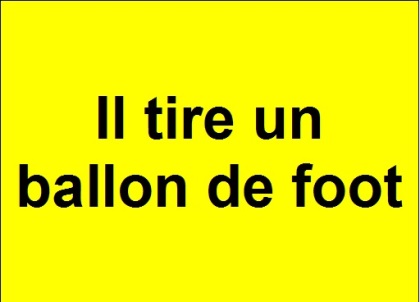 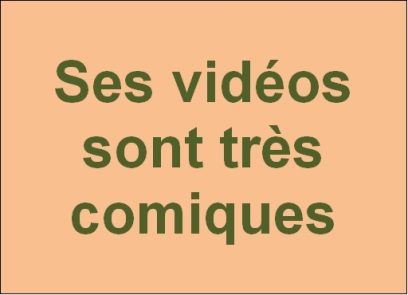 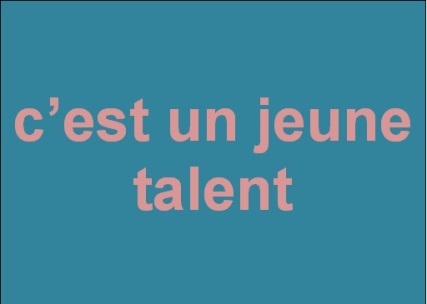 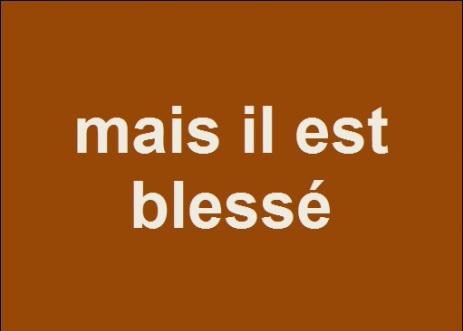 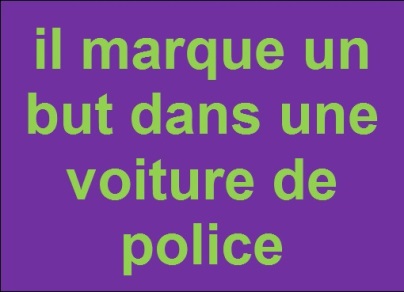 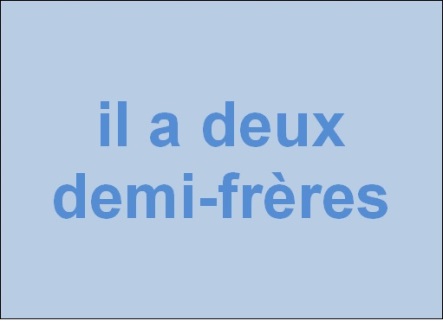 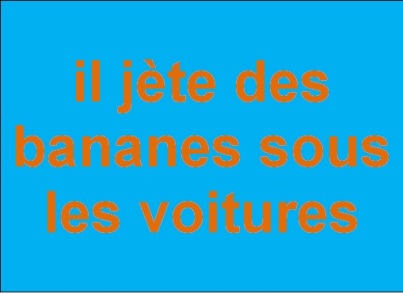 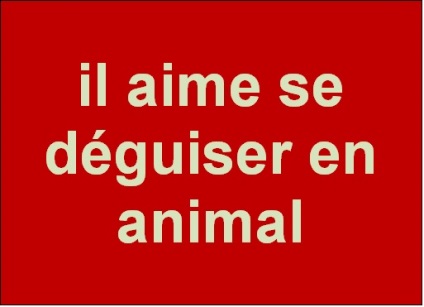 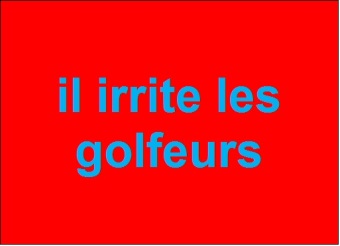 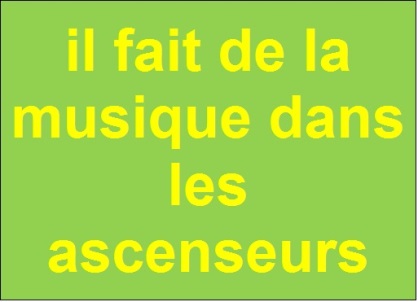 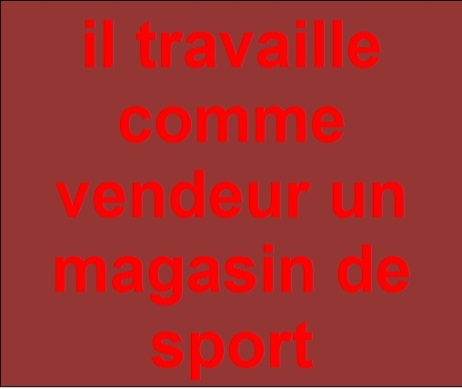 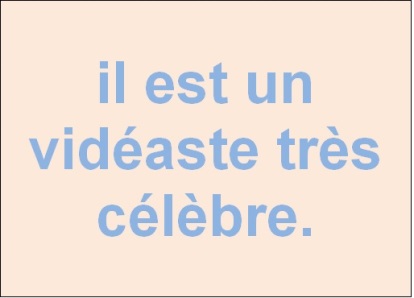 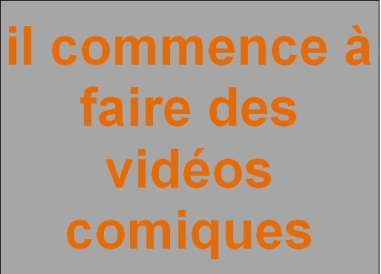 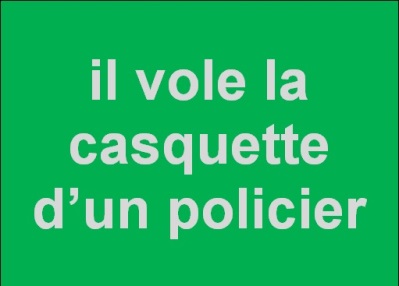 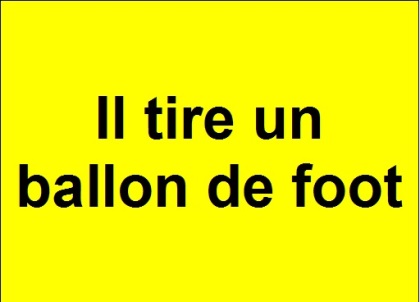 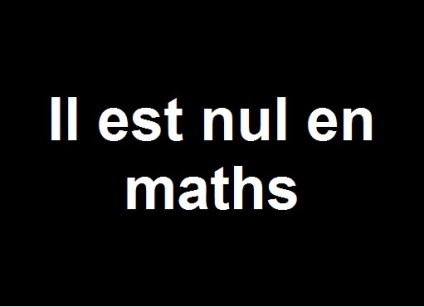 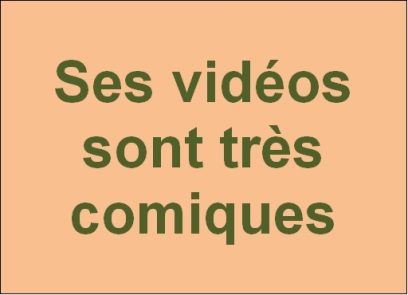 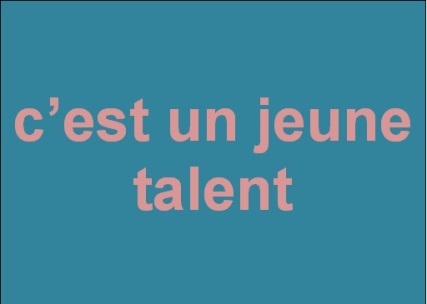 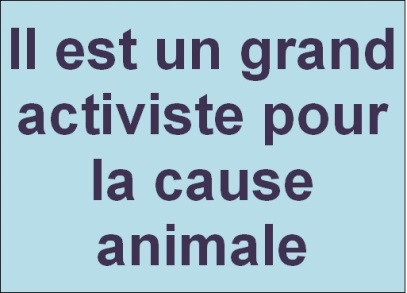 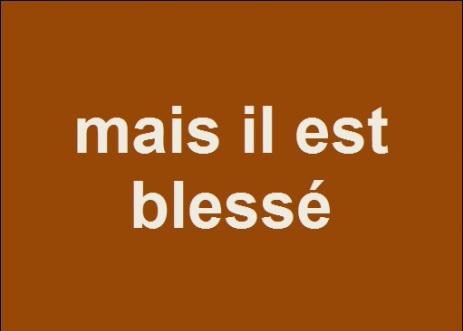 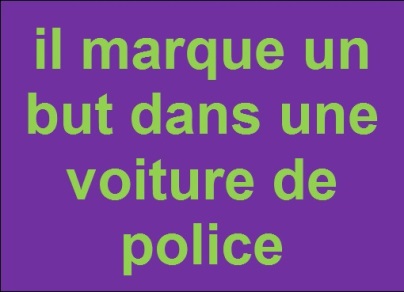 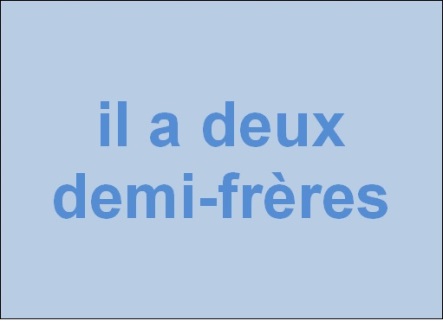 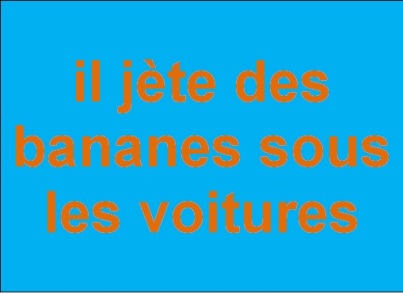 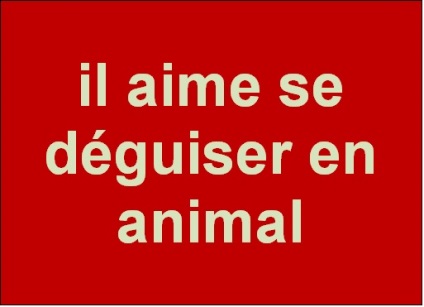 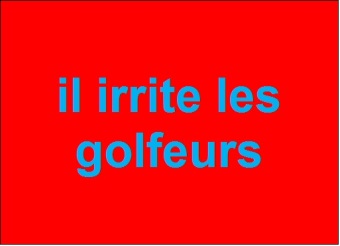 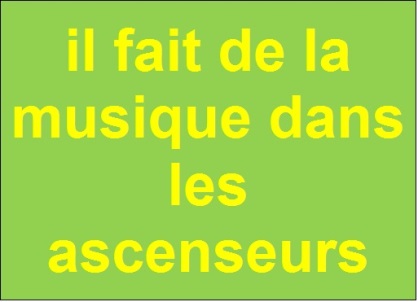 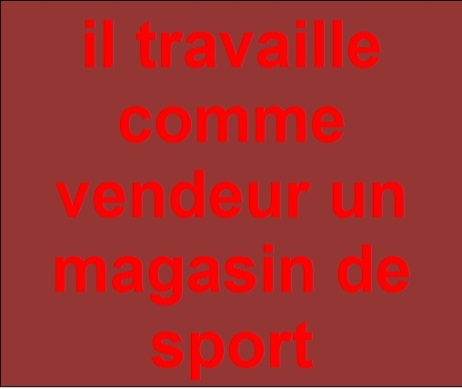 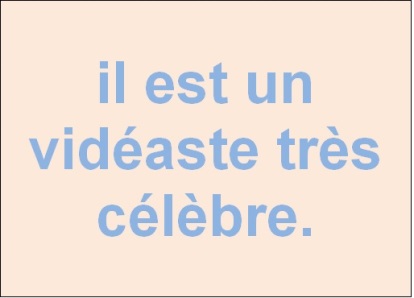 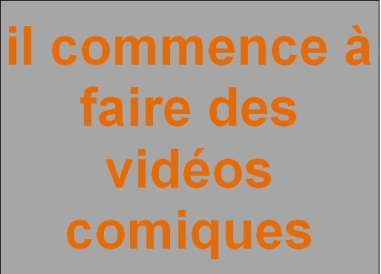 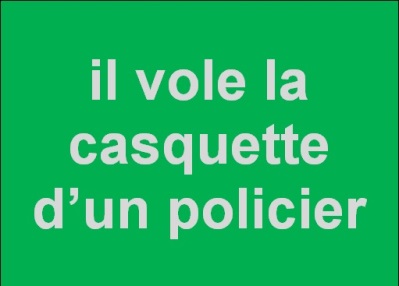 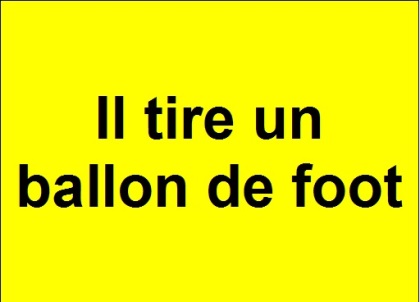 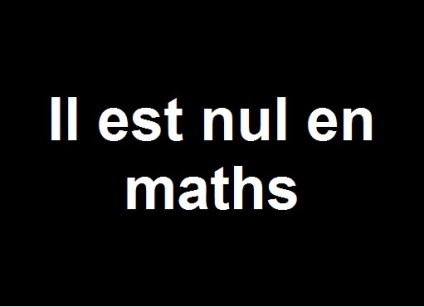 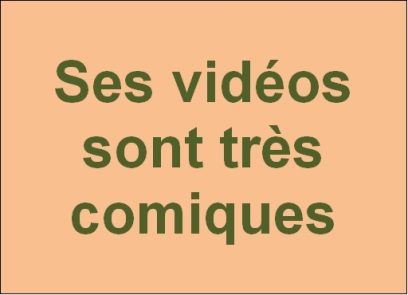 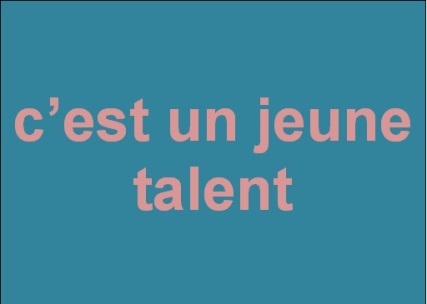 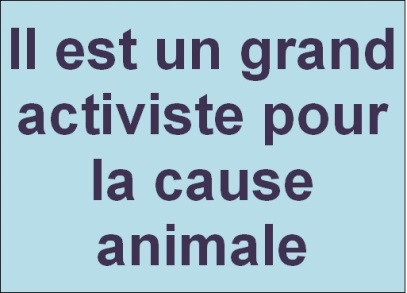 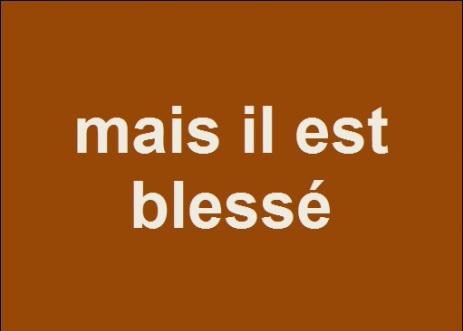 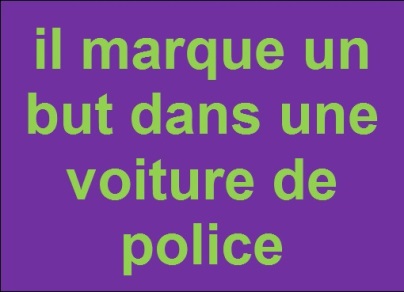 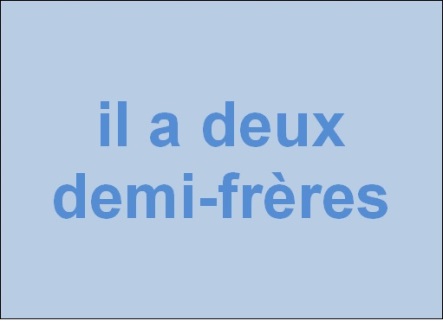 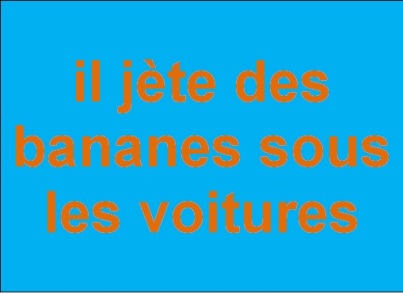 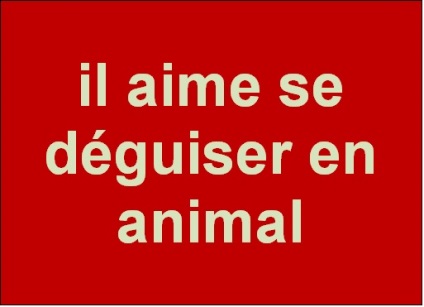 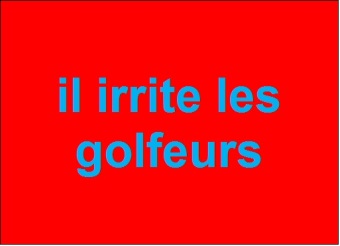 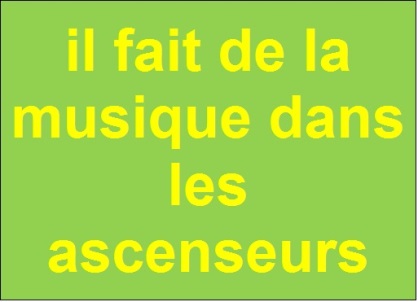 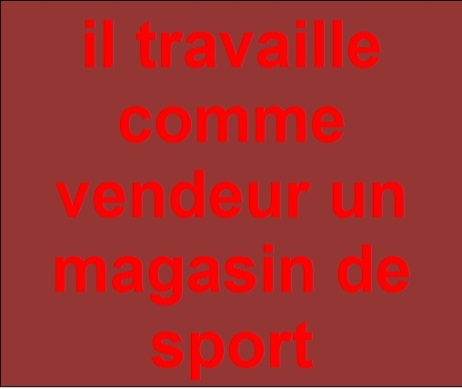 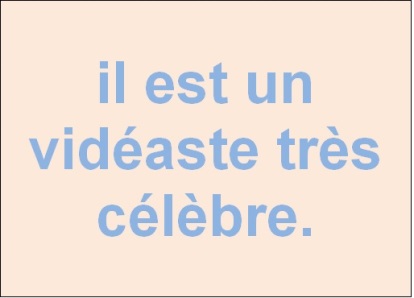 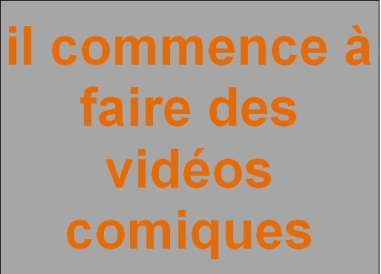 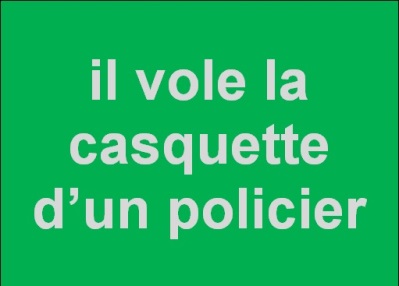 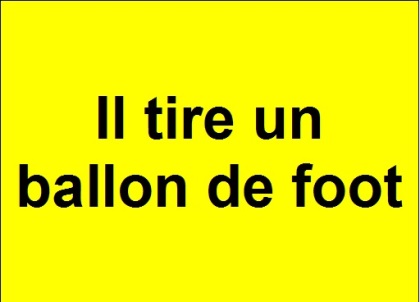 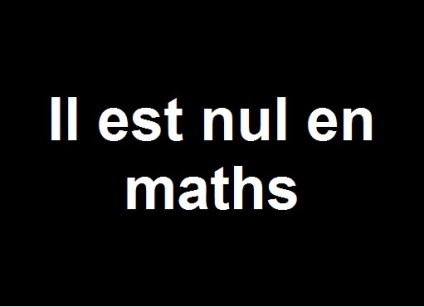 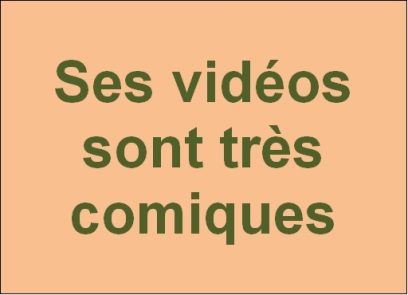 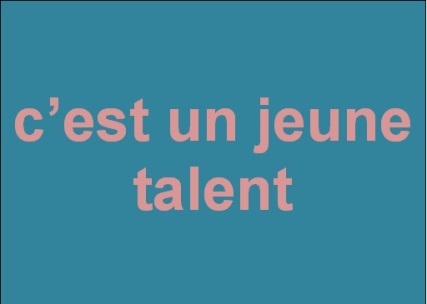 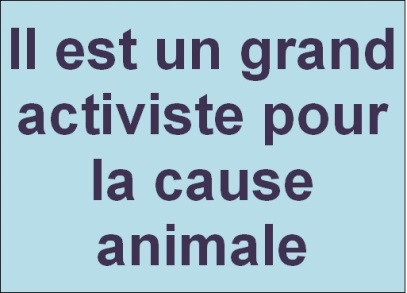